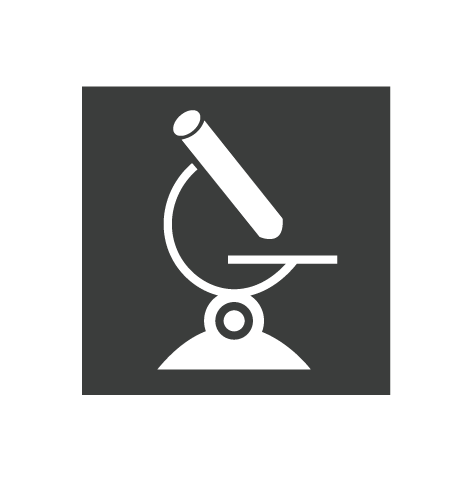 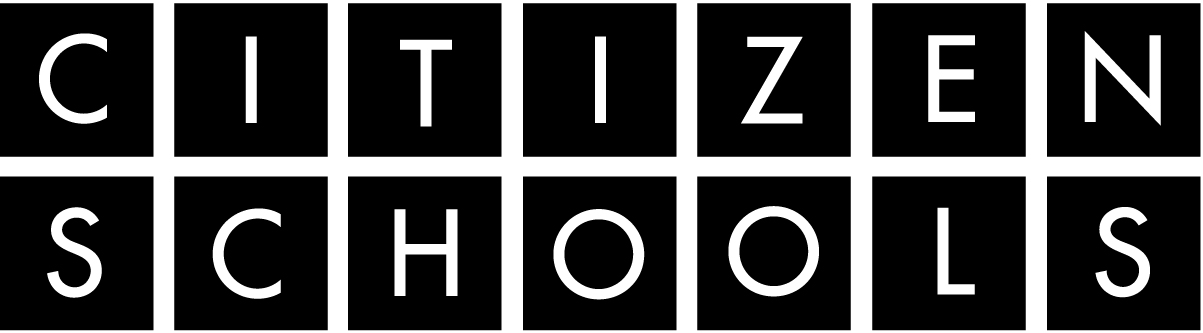 Apprenticeship	
Unit Guide – The Tech Challenge
The Tech Challenge
This unit will guide students and teaching fellows through the process of competing in the Tech Challenge, a design competition hosted by the Tech Museum in San Jose, California every spring. This unit will cover the ~2 months leading up to the challenge, the week of the challenge and two weeks following the challenge for reflection and preparation for a campus WOW! Showcase
Standards and Objectives
Citizen Schools Unit Standard #2:Citizen Schools students will demonstrate an ability to work as a member of a team
Citizen Schools Unit Standard #1: CS Students will use a Design Process to create ideas or products
Lesson Objectives
 Give and receive constructive feedback
 Adapt to varied roles, jobs responsibilities, schedules and context 
 Exercise flexibility and willingness to be helpful in making necessary compromises to accomplish a common goal  
 Assume shared responsibility for collaborative work 
 Explain the value of contributions made by each team member
 Comprehends when it is appropriate to listen and when to speak
Lesson Objectives
 Identify steps in a design process
 List the current ideas or products in the identified field for innovation
Use a wide range of idea creation techniques, such as brainstorming
 Improve a product or process by gathering data and feedback on possible options
Create a list of possible ideas or products
Guiding Question
How can we use the design process to come up with solutions for the Tech Challenge Scenario?
Assessment (WOW!)
Assessment will come first in the form of the challenge itself, an all-day event generally in late April. The students will then present their final devices and journals at the WOW! Weekly assessments will vary between journal share outs, gallery walks to share design ideas and exit tickets.
Basic Unit Plan
Week                      Connections to Standard/WOW!
Week                       Connections to Standard/ WOW!
1
6
Understand Tech Challenge, rules and scope, build framework of journal.
Work on assembly
2
7
Work on assembly
Brainstorm solutions to primary challenge
3
8
Final Preparations for Competition Day
Construct and test features of primary challenge
4
9
Analyze results of primary solution, brainstorm secondary challenges
Review and reflect on Competition Day, prepare presentations for campus WOW! Showcase
Combine primary and secondary design features to have final design
5
10
Finalize presentations for WOW!
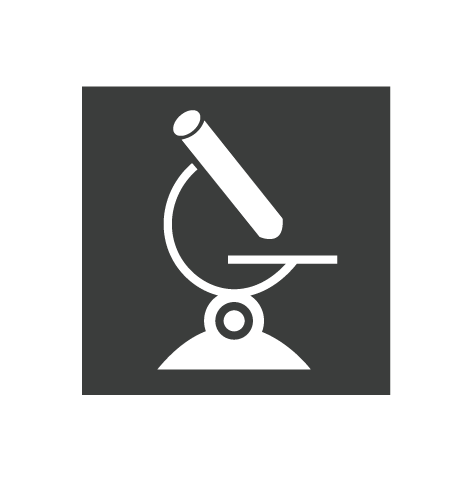 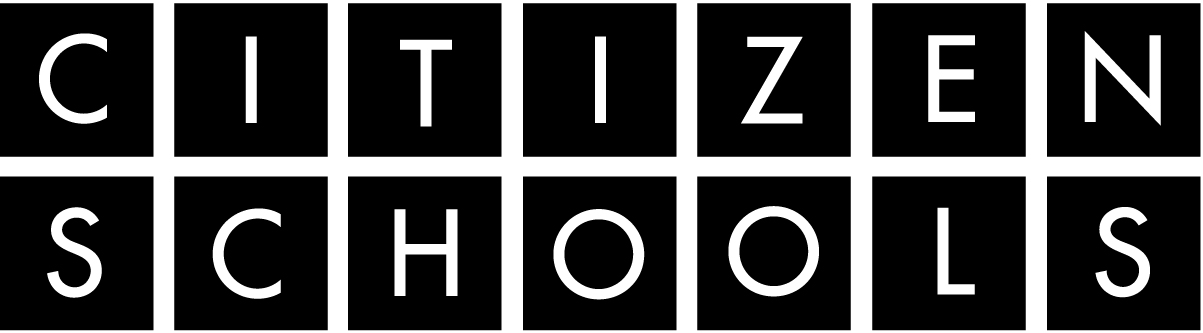 Apprenticeship	
Unit Guide – The Tech Challenge
The Tech Challenge
UNIT CONTEXT / BIG IDEA
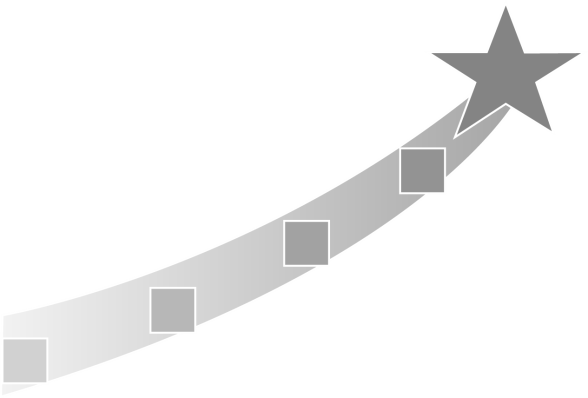 The big idea for this unit is the same as the Tech Challenge, introducing the engineering and design process to students within a real-life scenario.
Long-term
Mid-term
Short-term
CS program
SHARED GOALS
If you teach this unit successfully,
  Students will have fun, gain teamwork skills and practical engineering/design experience
Teachers and parents will have an opportunity to mentor students and witness first hand their accomplishments at the challenge
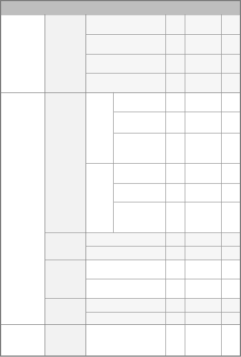 Program 
Score Card
Common Core Standards
ELACCSS.ELA-Literacy.WHST.6-8.2
Write informative/explanatory texts, including the narration of historical events, scientific procedures/ experiments, or technical processes.
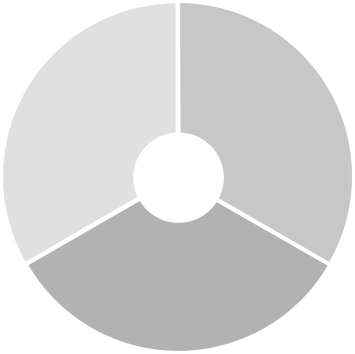 Academic Skills
21stCentury Skills
College Readiness Skills
IMPLEMENTATION NOTES
This entire unit is focused on the Tech Challenge, which necessitates implementation in the ~2 months leading up to the challenge. The exact details of the challenge will vary from year to year and as such, supplies and material demands will change as well. 
The final two weeks occur after the Tech Challenge. Depending on local campus schedules, you might have to trim these weeks from the unit or adjust them in some way. As written, they assume students will be preparing for the final Campus WOW! Showcase, feel free to adjust as necessary.
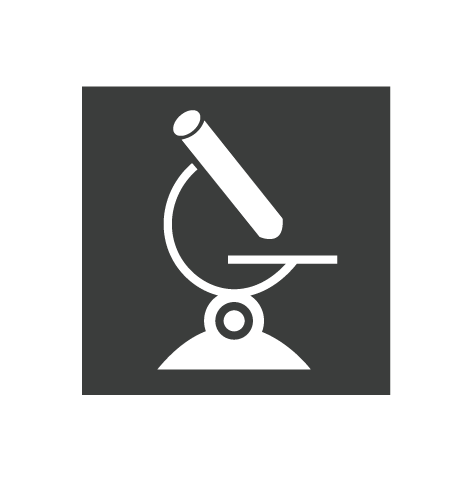 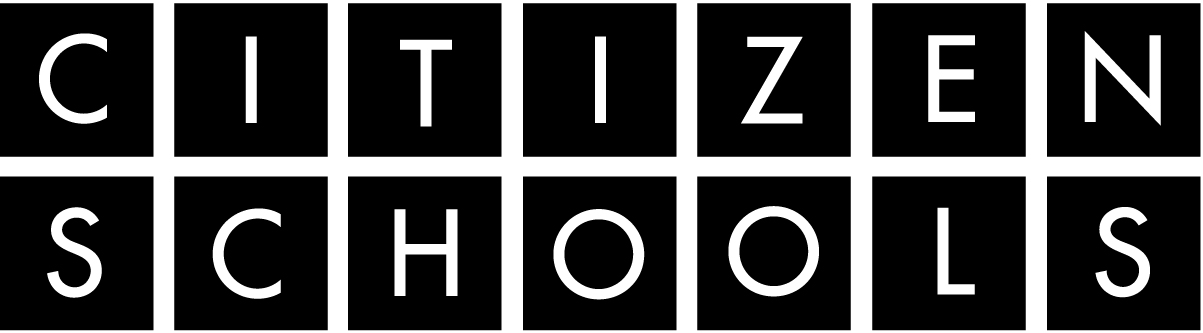 Apprenticeship	
Unit Guide – The Tech Challenge
LESSON PLANS AT A GLANCE
Activities
WOW! Prep
Week
Lesson Objectives/CC STANDARDS
Hook: Video of previous year’s Tech Challenge
Mini-Lesson: Share out of any previous competitors, team work, logistics
Activity 1: Review rules
Activity 2: Group Selection/Construct Journal
Activity 3: Knows/Need to Knows
Check for Understanding: Exit Ticket
Assume shared responsibility for collaborative work
Identify steps in a design process
Students will gain an understanding of the rules and have a presentable format for their journals, which will form the framework for their WOW!
1
Hook: Quick Design Challenge
Mini-lesson: Research and Brainstorming
Activity 1: Research existing solutions/ideas 
Activity 2: Brainstorm, as a class, adaptations
Activity 3: Refine ideas as a team, journal recording time
Check for Understanding: Exit Ticket
List the current ideas or products in the identified field for innovation
Use a wide range of idea creation techniques, such as brainstorming
Give and receive constructive feedback
Students will have a general idea of what they will be doing for the challenge by the end of the day
2
Hook: Quick Design Challenge
Mini-lesson: Prototyping
Activity 1: Share out ideas from journals
Activity 2: Build and test basic mockups as team
Activity 3: Reflect on designs, record in journals
Check for Understanding: Exit Ticket
Create a list of possible ideas or products
Exercise flexibility and willingness to be helpful in making necessary compromises to accomplish a common goal
Students will have physical mockups and the resulting data to share from their journal
3
Hook: Analyze hook from week 2
Mini-Lesson: Constructive criticism and feedback
Activity 1: Gallery Walk
Activity 2: Reviewing gallery walk feedback
Activity 3: Update prototypes
Activity 4: Journaling
Check for Understanding: Exit Ticket
Improve a product or process by gathering data and feedback on possible options
Give and receive constructive feedback
Students will evaluate the primary features of their ideas from the previous week. This will provide content for their final presentations
4
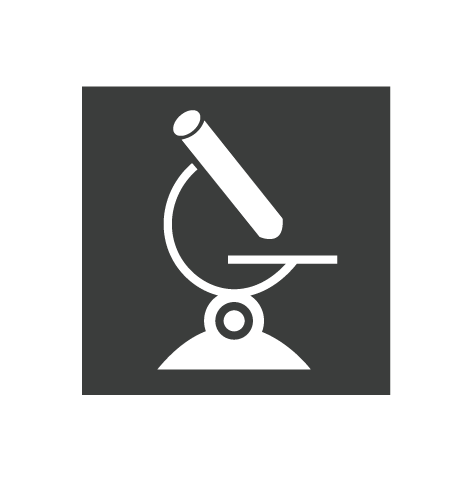 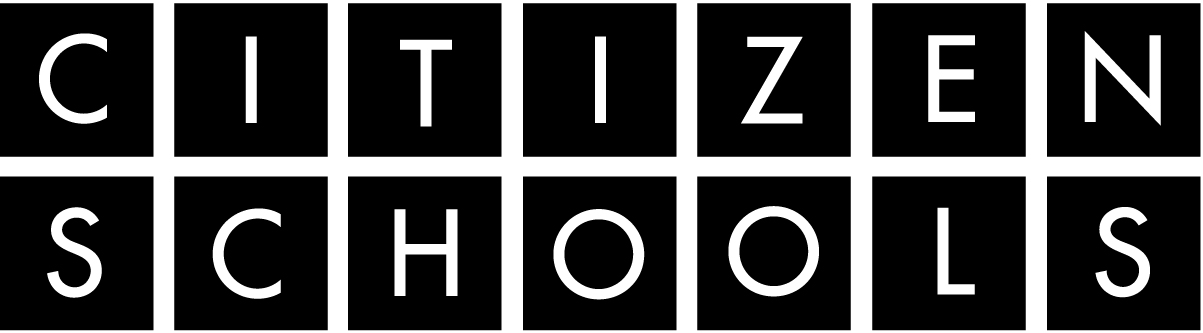 Apprenticeship	
Unit Guide – The Tech Challenge
LESSON PLANS AT A GLANCE
Lesson Objectives
Activities
WOW! Prep
Week
Hook: Analyze a previous hook challenge with multiple features
Mini-Lesson: Secondary features
Activity 1: Gallery Walk
Activity 2: Reviewing feedback
Activity 3: Updated prototypes to include secondary features
Activity 4: Journaling
Check for Understanding: Exit Ticket
Improve a product or process by gathering data and feedback on possible options
 Exercise flexibility and willingness to be helpful in making necessary compromises to accomplish a common goal
Students will have near final designs
5
Assume shared responsibility for collaborative work 
 Adapt to varied roles, jobs responsibilities, schedules and context
Hook: Quick construction challenge
Mini-Lesson: Safety and sharing roles
Activity 1: Construction
Activity 2: Journaling
Check for Understanding: Exit Ticket
Students will have begun building their final devices and updating their journals accordingly
6
Hook: Set up Construction
Mini-Lesson: Safety and sharing roles
Activity 1: Construction
Activity 2: Journaling
Check for Understanding: Exit Ticket
Assume shared responsibility for collaborative work 
 Adapt to varied roles, jobs responsibilities, schedules and context
Students will have made significant progress in building their final devices and updating their journals accordingly
7
Hook: Challenge Day Logistics
Mini-lesson: Summary of the day
Activity 1: Final construction
Activity 2: Practice presentation
Activity 3: Journaling
Check for Understanding: Exit Ticket
Assume shared responsibility for collaborative work 
Adapt to varied roles, jobs responsibilities, schedules and context
Students and teams will be prepared for the competition day.
8
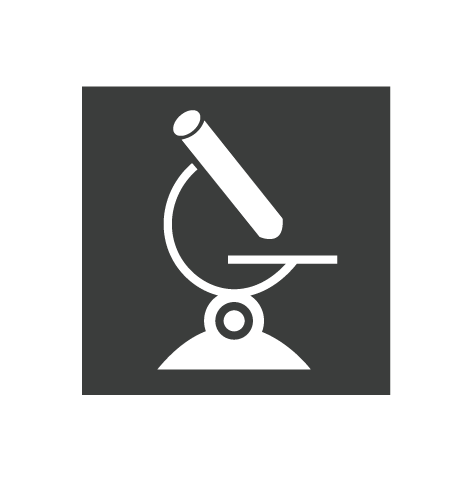 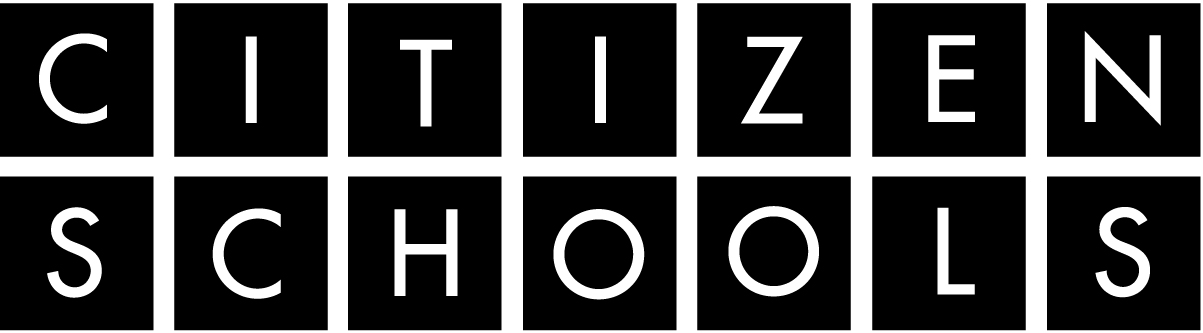 Apprenticeship	Sector: insert sector
Unit Guide – insert unit name
NOTE: Feel free to change these last two lesson plans at will. They are assuming a Campus WOW! Showcase very close to the end of the unit. If your campus has a different schedule, use any part or eliminate the lessons at large. Possible alternatives include career awareness, field trips, adaptations of the devices, alternative utilities of journaling or anything else you find to be relevant
LESSON PLANS AT A GLANCE
Week
Lesson Objectives
Activities
WOW! Prep
Hook: Congratulate students
Mini-Lesson: Summary of the day
Activity 1: Structured review
Activity 2: WOW! Prep
Activity 3: WOW! Practice
Check for Understanding: Exit Ticket
Explain the value of contributions made by each team member
 Identify steps in a design process
Students will convert their journals into presentable displays for use at the WOW! Campus Showcase.
9
Exercise flexibility and willingness to be helpful in making necessary compromises to accomplish a common goal 
Improve a product or process by gathering data and feedback on possible options
This is a reward lesson for the students. Some students may be disappointed they did not get multiple chances to compete with their device, so this provides an outlet for them without being concerned about the WOW!
Hook: Gather teams, prepare for competition
Mini-Lesson: Review rules
Activity 1: Competition
Check for Understanding: Clean up, informal awards ceremony
10
Lesson Elements

Ritual – The opening hook will generally involve the students starting to work with their hands to design and construct a basic object to get in the mindset of the challenge

Assessment- The closing ritual in this unit will be an exit ticket which observes student progress and informs continuing lesson plan development. 

Structures- Journaling is a key component of both the Tech Challenge and the design/engineering field at large and will be central to every day’s activities

Procedures – This will vary depending on the specifics of the annual rules, but storage of student artifacts and devices will likely be very important. Having tubs available throughout the unit would be advisable, but other storage methods may be more appropriate depending on campus logistics and annual challenge details.
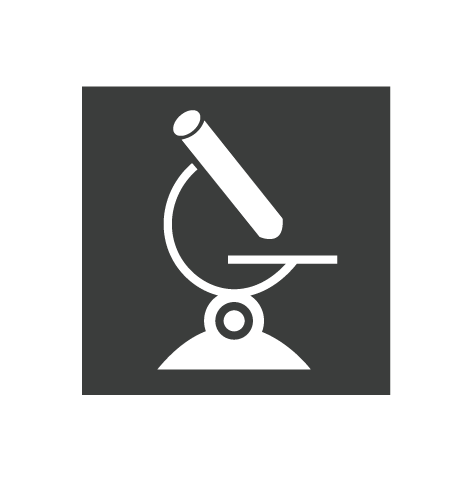 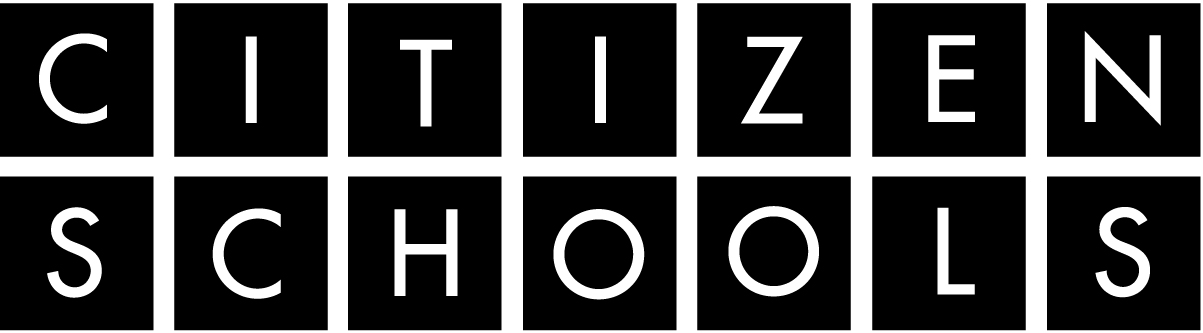 Apprenticeship
Tech Challenge/LESSON 1 – page 1
Introduction
Standards for Unit
Citizen Schools Unit Standard #1: CS Students will use a Design Process to create ideas or products
Citizen Schools Unit Standard #2:Citizen Schools students will demonstrate an ability to work as a member of a team
This lesson introduces the Tech Challenge, divides students into the teams they will remain in throughout the apprenticeship and  construct their journals
Lesson Objective
Lesson Agenda
Assume shared responsibility for collaborative work
List the current ideas or products in the identified field for innovation
Identify steps in a design process
10 Min
5 Min
20 Min
30 Min
15 Min
Common Core Standard
10 Min
Hook: Video, Share out of any previous competitors
ELACCSS.ELA-Literacy.WHST.6-8.2
Write informative/explanatory texts, including the narration of historical events, scientific procedures/ experiments, or technical processes.
Mini-Lesson: Summary of unit
Activity 1: Review rules
Activity 2: Select teams,
Construct Journal
Activity 3:Knows/Need to Knows
Assessment: Exit Ticket
Materials
1. Video (computer, projector)
2. Student access to rules (either printed or digital)
3. Binders for each teams’ journal
Lesson Preparation
Space: Clear the space, ensure tables are arranged so students can sit in their challenge teams. Have space on the board or on a poster to retain for the instructor to write knows/need to knows. 

 Group: In this class students will be split up into teams for the rest of the unit. Use whatever procedure is standard for your classroom, whether they have predetermined groups or are self-selected.

 Resources: Students will be working on their journals, which will end up being a physical document. They will need 3-ring binders to store all of their information
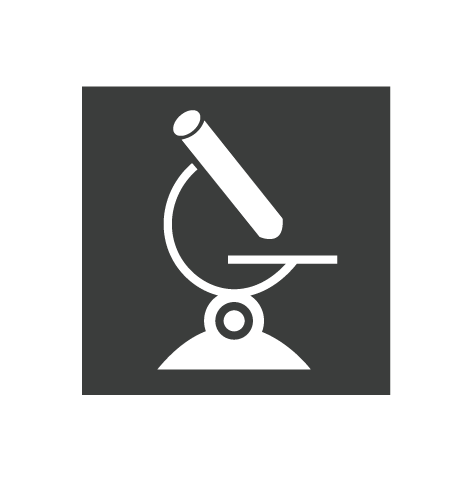 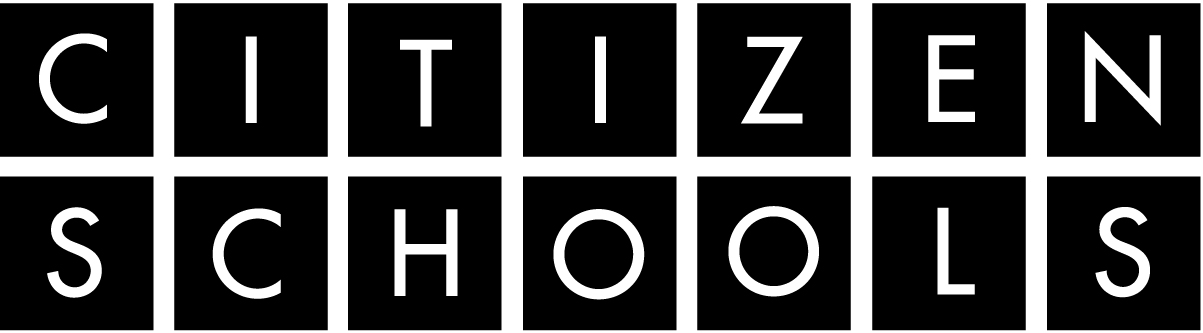 Apprenticeship
Tech Challenge/LESSON 1 – page 2
Objective: Identify steps in a design process
Hook
5 Minutes
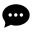 Student Says…
Every year the Tech Museum puts out a video of highlights from the previous years’ competition. This is usually a well-produced summary of the competition which includes device testing, students interviews and shots of the general atmosphere. 
The video will give students a good idea of what they’ll be working on for the next few weeks and should get them excited to start working.
The video is available on youtube, and normally linked through the Tech Challenge’s website (http://thetechchallenge.thetech.org/) For reference, the 2012 video is at: http://youtu.be/dnASF-7Vico
“This looks really hard!”

It will be challenging, that’s why it’s  called the “Challenge!” But difficulty doesn’t mean it won’t be fun. It will be very rewarding to push yourself and complete something difficult. Plus, we’ll all be working together and supporting each other!
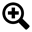 Mini-Lesson
10 Minutes
Closer Look!
Objectives / Agenda: Describe and explain the overall challenge and unit

 Preview assessment: The assessment is an exit ticket that will have a few questions about today’s lesson and the challenge. 

 Direct Teach: Go over the calendar for the whole unit, explain that each class will follow a similar format and will include group work time and journaling time. We will cover new materials by using drawings on the board and physical samples, if available. Pass out the handout at the end of this lesson and go over the specific details of the competition day with the students

 Connections: The Tech Challenge, regardless of the annual topic, is a good way to work on teamwork and project management skills,  whatever you do in the future. Teamwork is a vital component of any career, so working well with your partners and compromising on various ideas will be an invaluable skill.

 Transition: The WOW! towards the end of this unit will be completed at the competition day in late April. While the actual device is likely to get the students most excited, the WOW! for this unit will actually be the journal. The competition is heavily weighted towards comprehensive journaling, which is a critical component of any professional design process. To transition and reinforce this, the next step will be reviewing the rules.
If any of the students participated in the challenge the previous year, bringing their device and journal to share with the rest of the class would be a great introduction.
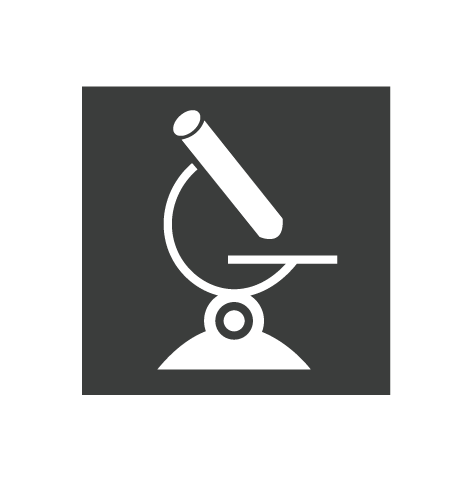 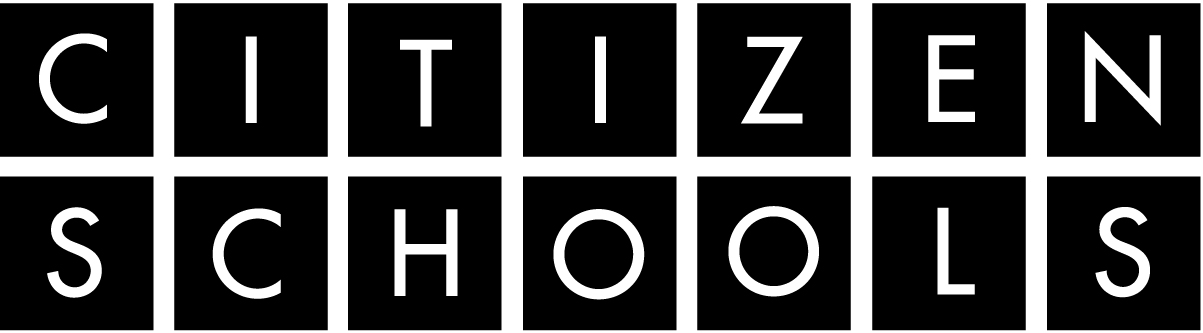 Apprenticeship
Tech Challenge/LESSON 1 – page 3
Objective: Identify steps in a design process
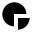 Activity 1 Review the rules
20 Minutes
Missing Parts…
As a class, go through the rules in detail. The rules are posted on The Tech Challenge’s website at http://thetechchallenge.thetech.org/challenge/Rules

Be sure to cover the Scenario, Device Design/competition rules and the Judging Process sections. By knowing both what they are supposed to make and how it will be judged, teams will be best prepared to complete the challenge. 

Having different students read different parts of the rules aloud might be an effective way to get everyone involved. 

Emphasize how although the challenge itself is a competition, students will not be assessed on their performance in the challenge. From the Citizen Schools perspective, we are primarily interested in how they work together as a team and how well they record their processes and steps in the design journal. 

If you are able, setting up the rules review as a scavenger hunt for the students might keep them more interested in the task. You will have to adapt the scavenger hunt for each year, but sample questions can include “Are airplanes legal solutions?” “ How many team members are the minimum?” “Does a minor crack in an egg count as a failure?”
The students will likely want to immediately brainstorming ideas. That creative energy is great, but we want to be sure it is contained within the parameters we are setting up, specifically idea development within a team setting and  recording of these ideas in the journals
Activity 2 Group selection, role assignment and journal construction
30     Minutes
Teams for The Tech Challenge have historically been limited to six students. Groups of four or five generally work best. Split your students up into teams of approximately this many by whatever process you use for group selection. Note that these teams will remain consistent throughout the entire challenge. 
Once the teams are selected, have them use their knowledge of the current scenario and set of rules to assign specific roles for each person. These can include (but are not limited to) project manager, records manager, drafter/artist, mechanical engineer, researcher, etc.  
With teams selected and roles assigned, have the records managers lead the process of journal development. Each records manager will be responsible for maintaining the journal, its safe storage and taking detailed notes of general meetings (although other students will be responsible for other details.)
All team members should review the details of the engineering journal located at http://thetechchallenge.thetech.org/challenge/engineering-design-journal In particular, they should know what the judges are looking for at minimum. There is a much more extensive journaling guide located at http://thetechchallenge.thetech.org/sites/default/files/pictures/TTC%20Engineering%20Design%20Journal.pdf that TF’s should be familiar with (and encourage students to read, although it is too long for any single lesson.)   
While the records manager is in charge of holding the journal, each team member must have a specific role. For example, the project manager can take charge of the brainstorming notes, the mechanical engineer can be in charge of the list of materials and device evolution while the drafter can be in charge of any technical drawings.   
The appended document covering the ideal topics covered in a design journal will be invaluable for the teams.
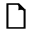 Additional Notes
The rules might change fairly dramatically from year to year. Although past challenges have focused on mechanical devices to cross an obstacle and perform a task, there is no guarantee this will continue in the future. Feel free to adapt any portion of these lessons to work with a different set of challenge scenarios and rules.
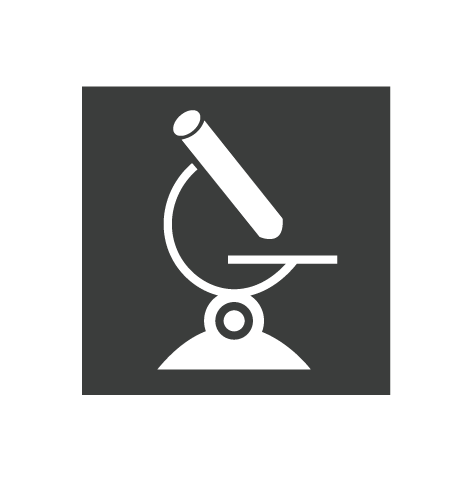 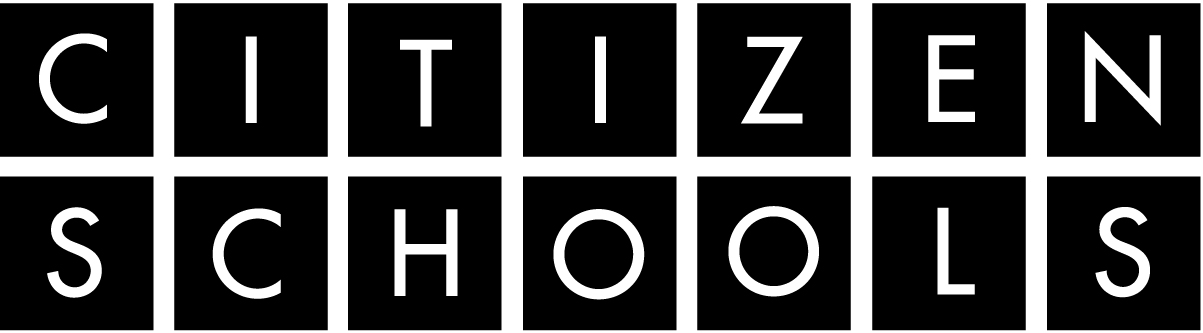 Apprenticeship
Tech Challenge/LESSON 1 – page 4
Objective: Identify steps in a design process
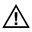 Field Tips
Activity 3 Knows/Need to Knows
15
Minutes
Knows/Need to Knows activities are very useful for planning future lessons, however students sometimes focus on one side of the chart or the other. Prompt them with probing questions about how competition day will go and what everyone’s roles are to help generate ideas.
As a whole class, perform a know/need to know activity. 
On a poster board that you can save and either leave up  or repost during every class, draw a t-chart with two columns, one labeled “Know” and the other “Need to Know.”
Have students generate a list of things they already know about the challenge, the rules and their teams. Then have them generate a list of things they need to know in order to successfully complete both the challenge and the unit. 
While this activity will be useful in focusing the students thoughts, it will also be useful in guiding the TF’s through the unit as the changing details from year to year will require slightly different expertise.
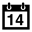 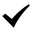 Assessment
Future Plans
10 Minutes
Teach Back / Exit Ticket:  The assessment for this class will be an exit ticket that summarizes the unit, teams and challenge. It ensures students know both their tasks and the purpose of the activities. a general exit ticket is attached at the end of this lesson plan, it will have to be customized based on the year’s challenge`.

 Key Questions:  What do you think will be the most difficult part of the challenge? This question is for your own use, to see if there are any common concerns across the class and to prepare you for the future weeks.

 Demonstration of Mastery: Sample question: “What is the most critical component of the challenge?”
Sample Answer: “The journal is the most critical part as it is a record of our thoughts and process, explaining it to people who were not with us throughout the unit.”
Next week we will start brainstorming ideas for their solutions to the challenge.
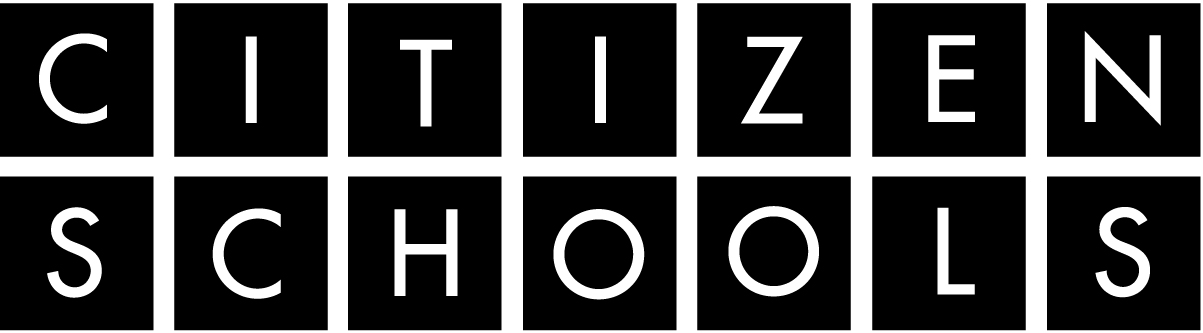 Tech Challenge Apprenticeship
Lesson 1 - Introduction
Challenge Details
Name:
The Tech Challenge will be on ____________ day
It is critical you are able to make it to the challenge. 

You should arrive at the Tech Museum (or other competition
venue no later than _____________

The address for the Tech Museum is (replace for other venue)
201 South Market Street
San Jose, CA, 95113

You are responsible for bringing _____________________
to the Tech Challenge

The website for the Tech Challenge, which includes many 
details is thetechchallenge.thetech.org
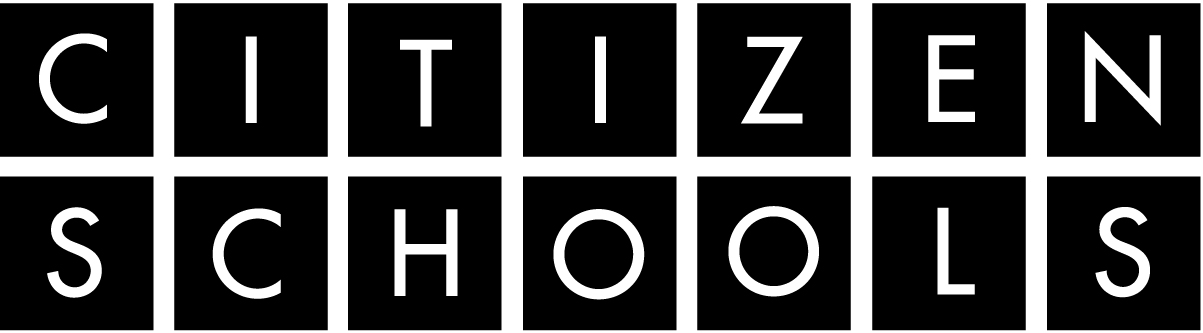 Tech Challenge Apprenticeship
Lesson 1 – Introduction
Exit Ticket
Name:
What is the scenario for this year’s Tech Challenge?




What is your role and primary task within your group?





What do you think will be the most difficult part of this unit?





What is the most critical component of the challenge?
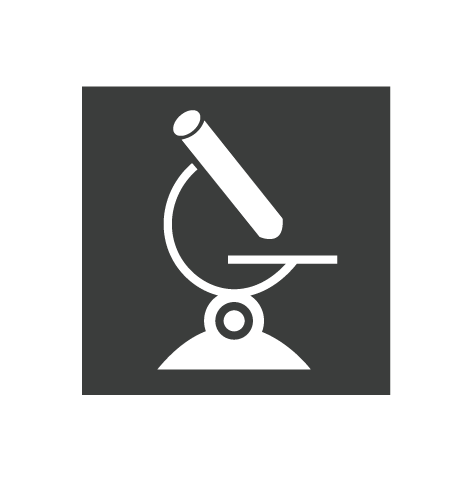 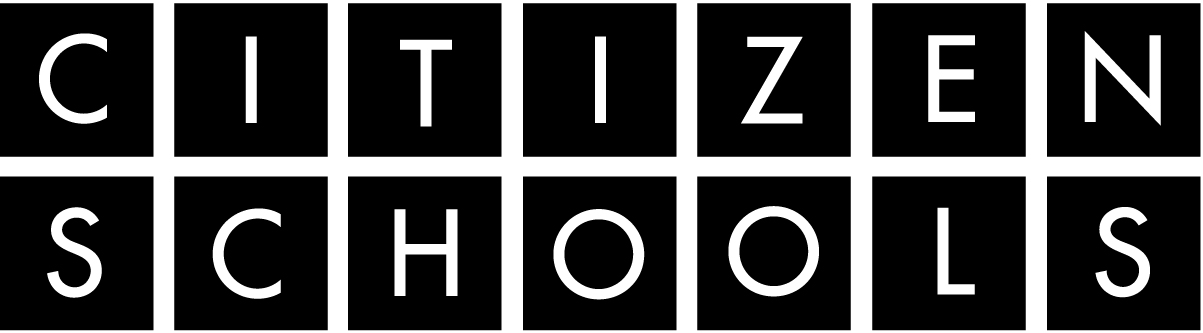 Apprenticeship
Tech Challenge/LESSON 2 – page 1
Brainstorming
Standards for Unit
Citizen Schools Unit Standard #1: CS Students will use a Design Process to create ideas or products
Citizen Schools Unit Standard #2:Citizen Schools students will demonstrate an ability to work as a member of a team
This lesson gives students a chance to begin brainstorming and actively producing their solutions to the Tech Challenge
Lesson Objective
Lesson Agenda
List the current ideas or products in the identified field for innovation
Use a wide range of idea creation techniques, such as brainstorming
Give and receive constructive feedback
10 Min
5 Min
20 Min
20 Min
25 Min
Connections
10 Min
Hook: Quick Design Challenge
Brainstorming is a classic idea generation technique. This lesson formalizes that process, giving students experience and practice for the future
Mini-Lesson: Summarize brainstorming
Activity 1: Research existing solutions/ideas
Activity 2: Brainstorm, as a class, adaptations
Activity 3:Refine ideas as a team, journal recording time
Assessment: Exit Ticket
Materials
1. Computers
2. Normal copy paper
3. Scotch tape
4. Each team’s binder
5. Measuring tape/metersticks
Lesson Preparation
Space: Clear the space, ensure tables are arranged so students can sit in their challenge teams. The initial activity will take a decent amount of space and require students to get up out of their seats. 

 Group: The students will need to sit with their groups for this lesson. 

 Resources: Students will require their journals, writing utensils and the materials listed on the sidebar to the right.
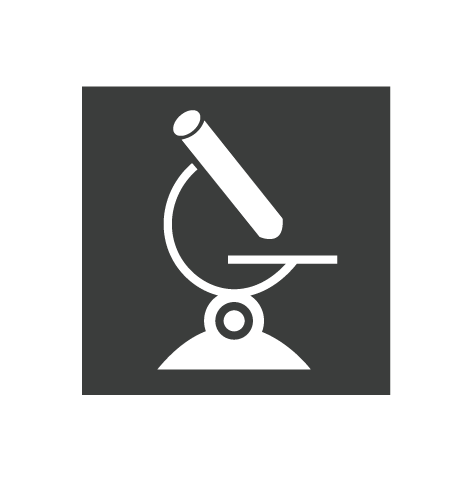 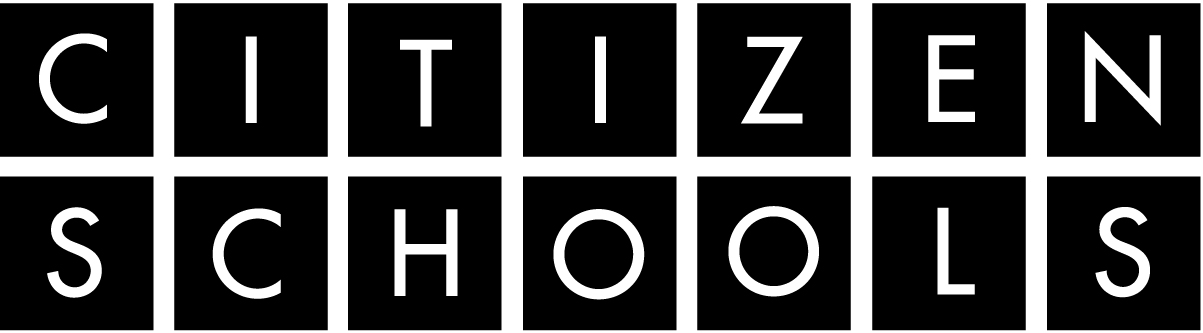 Apprenticeship
Tech Challenge/LESSON 2 – page 2
Objective: Use a wide range of idea creation techniques, such as brainstorming
Hook
10 Minutes
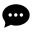 Student Says…
Model the design challenge by giving the teams 10 minutes to create the tallest freestanding structure possible using only sheets of normal copy paper and tape.
Have the teams begin right away at the beginning of class, the goal is to throw them into the challenge with little warning so they have to work as a team to figure things out
Tell them there are no restrictions to what they do with the paper, but it has to be a static model (it can’t move/fall over,) can’t be attached to anything but the ground and must be safe (they can’t stack chairs or anything to reach up higher. )
Have a hard cutoff of 10 minutes, then measure each successfully freestanding tower. 
Quickly have the students share what they thought to be successful and non-successful designs. What set the tallest one apart? What caused any structural failures? 
Save the structures, we will refer back to them in the future (week 4 to be specific.) Keeping the physical samples would be best, but photographs will suffice if space is restricted.
“Other student John Doe isn’t letting me share my ideas!”
One of the struggles with brainstorming and rough idea creation is either the fear of judgment or rejection of ideas. Use your classroom management techniques to make sure everyone’s ideas are valued and everyone has a chance to participate.
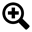 Mini-Lesson
5
Minutes
Closer Look!
Objectives / Agenda: Go over the schedule for the day,  

 Preview assessment: The assessment is an exit ticket that will have a few questions about today’s lesson. 

 Direct Teach: Go over what research and brainstorming are; a way to learn about existing ideas and then a general process in which we record everyone’s ideas (there are no bad ideas) just to get information out. Once ideas are recorded we can evaluate them. 

 Connections: Whenever you start out on a collaborative project, brainstorming is often one of the earliest steps in the process. Practicing this will make the students more prepared for any group task in the future.

 Transition: Often brainstorming is difficult without some sort of context. It’s hard to come up with ideas! Each year the Tech Challenge is based on a real-world situation, we’ll look at some real-world solutions to this situation now and see if they give us any ideas.
Some years The Tech Challenge might have a problem that is very discretely related to existing solutions. Other years, it may be something that does not yet exist (such as landing on asteroids.) In any case, researching similar problems in the real world will give the students a starting point for their ideas.
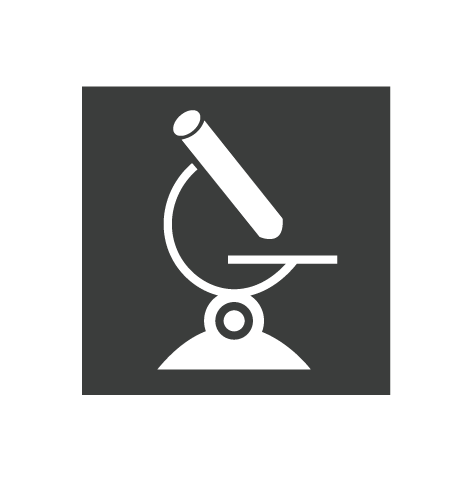 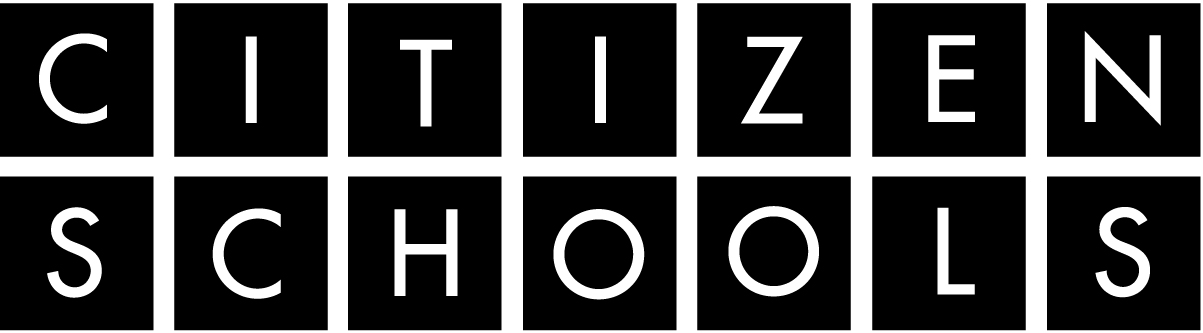 Apprenticeship
Tech Challenge/LESSON 2 – page 3
Objective: Use a wide range of idea creation techniques, such as brainstorming
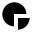 Activity 1 Research existing solutions
20 Minutes
Missing Parts…
This research component serves two purposes. First, it prompts the idea generation process in the minds of the students. Second, it will give the students a multidisciplinary experience, teaching them about topics other than just engineering and design.
Either leading the class in a lecture format or by having the students work in teams, have the students research and learn about the background to the Tech Challenge’s scenario and any existing solutions.
This will require some advance preparation on the part of the TF, research what the status of this problem is in the real world and what solutions exist.
If the problem is well documented with many people discussing it, having the students research is probably best
If it is somewhat obscure or highly theoretical, guiding them in a background lecture might work best. If the students can’t find anything about a problem, the research time won’t be particularly useful.  

Have the project managers or researchers record important parts of the background for the journal
Activity Class Brainstorming
20     Minutes
Lead a full class brainstorming activity in which any idea, either for a complete solution or for small components is recorded on the board, either through post-it notes generated by the students individually or by writing on the board with a marker.
Encourage everyone to share ideas and to contribute to each others’ ideas. These ideas can be either based off of existing solutions they found in research time or completely novel solutions. 
Facilitate the discussion by making sure the students do not judge each other’s ideas at this point, maintain positivity and stay on topic. 
Either have the records managers take notes or photograph the complete brainstorming board. They will include this in the journal and refer back to it both in the next activity and in future sessions.
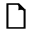 Additional Notes
Students might not want to share their ideas for a variety of reasons, either because they do not think they are good or because they don’t want others to “steal them.” The first can be solved by maintaining a positive attitude and keeping on task. Remind students not willing to share for a competitive advantage that they will be working alongside the other teams for the entire unit, that everyone has good ideas and the ultimate goal of this unit is not to win the challenge but instead complete a project as a team.
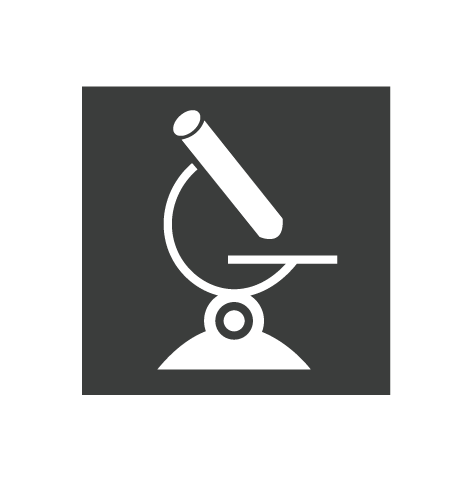 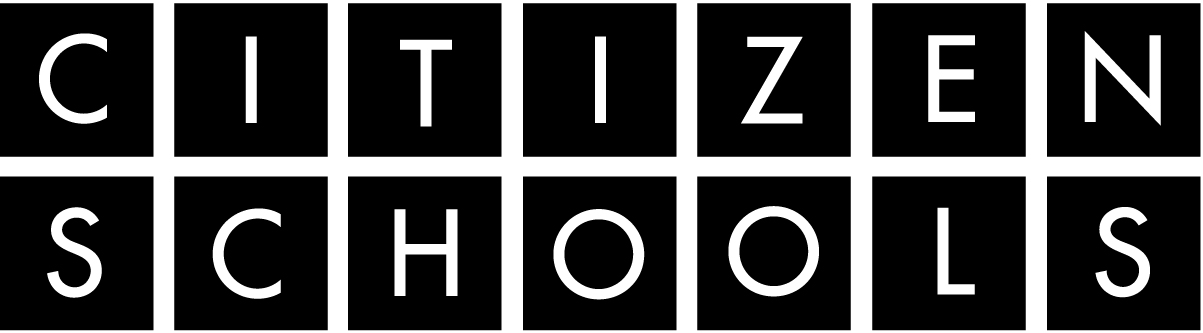 Apprenticeship
Tech Challenge/LESSON 2 – page 4
Objective: Use a wide range of idea creation techniques, such as brainstorming
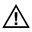 Field Tips
Activity 3 Refine ideas as a team, record in Journals
25
Minutes
Since idea evaluation will begin when the teams are in their individual groups, this will be a critical time to keep a close eye on the students. Wander from group to group, making sure they are maintaining a positive attitude, staying on topic and being productive.
Have the students break up into their separate groups.
They can now begin evaluating ideas and focusing on the specific path they wish to take.
Ensure that all of their ideas are being recorded and they have at least 5 minutes at the end of this time to specifically write in their engineering journal; including the minutes, brainstorming notes and any preliminary sketches they might make.
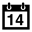 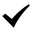 Assessment
Future Plans
10 Minutes
Teach Back / Exit Ticket:  The assessment for this class will be an exit ticket that summarizes the scenario and their ideas. It will have to be customized from year to year. 

 Key Questions:  What is your team’s proposed solution to the Tech Challenge. Comparing team members’ responses to this question will enable you to determine how well a team is working together and if they are all on the same page. 

 Demonstration of Mastery: Sample question: “What does scientist X suggest as a solution to the problem of Y?”
Sample Answer: “Scientist X thinks we will be able to do Z to stop Y.”
Next week we will start prototyping.
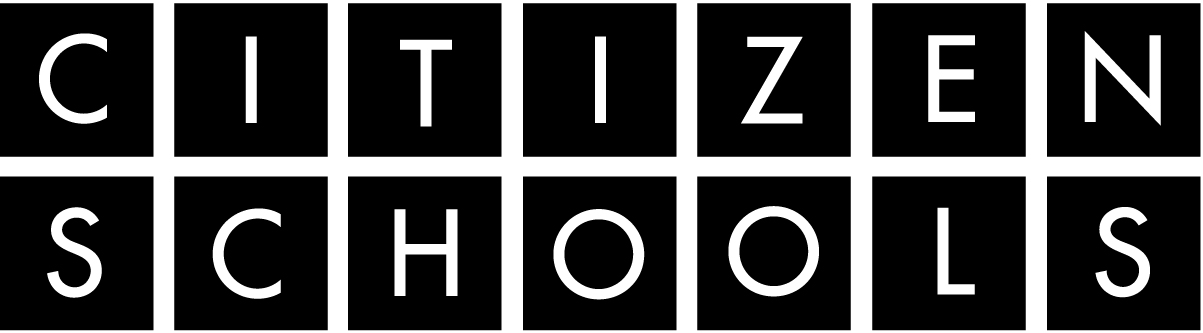 Tech Challenge Apprenticeship
Lesson 2 – Brainstorming
Exit Ticket
Name:
What is your team’s proposed solution to the Tech Challenge?





What does scientist X propose to do about problem Y (real world version of this scenario)?




Are there any points you would like to go over in more detail next week?
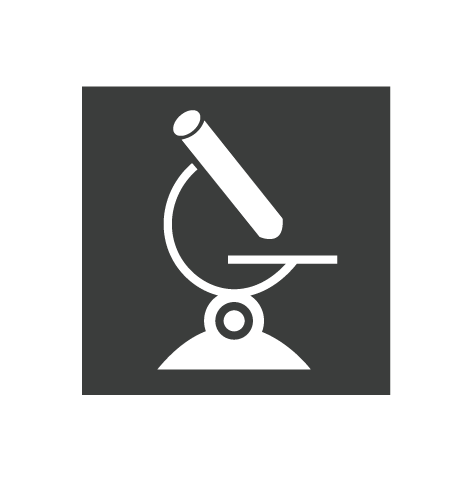 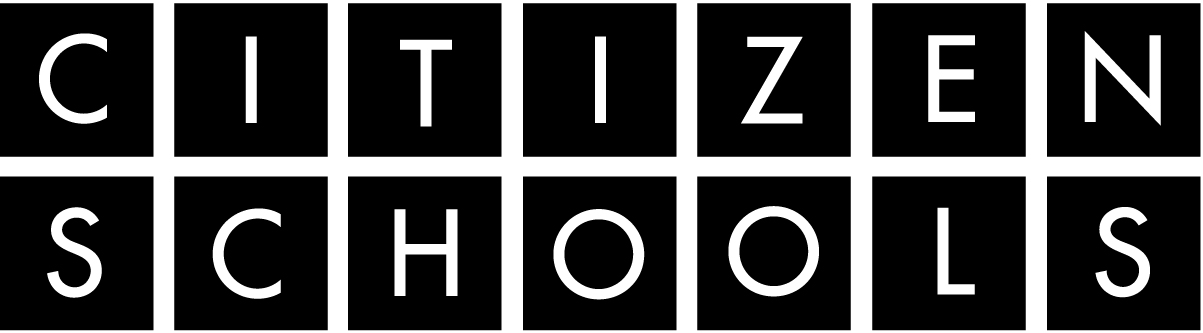 Apprenticeship
Tech Challenge/LESSON 3 – page 1
Prototyping
Standards for Unit
Citizen Schools Unit Standard #1: CS Students will use a Design Process to create ideas or products
Citizen Schools Unit Standard #2:Citizen Schools students will demonstrate an ability to work as a member of a team
This lesson gives students a chance to construct physical mockups of their ideas from the previous week, a critical step in finalizing their ideas
Lesson Objective
Lesson Agenda
Create a list of possible ideas or products
Exercise flexibility and willingness to be helpful in making necessary compromises to accomplish a common goal
10 Min
5 Min
10 Min
40 Min
15 Min
Common Core Standard
10 Min
ELACCSS.ELA-Literacy.WHST.6-8.2
Write informative/explanatory texts, including the narration of historical events, scientific procedures/ experiments, or technical processes.
Hook: Quick Design Challenge
Mini-Lesson: Prototyping
Activity 1: Share out of ideas from previous week
Activity 2: Build and test basic prototypes
Activity 3: Journal recording time
Assessment: Exit Ticket
Materials
1. Normal copy paper
2. Scotch tape
3. One classroom set of textbooks
4. Each team’s binder
5. Measuring tape/metersticks
6. Basic classroom construction materials (pipe cleaners, construction paper, scissors etc.)
7. Any challenge specific material
Lesson Preparation
Space: Clear the space, ensure tables are arranged so students can sit in their challenge teams. The initial activity will take a decent amount of space and require students to get up out of their seats.  From this lesson plan on, storage will be important. The prototypes from the teams need to be saved until device construction begins. Plan ahead for some sort of storage that the students will be able to access throughout the unit.

 Group: The students will need to sit with their groups for this lesson. 

 Resources: Students will require their journals, writing utensils and the materials listed on the sidebar to the right. Mockup materials should include general items like construction paper, tape, string, etc, but may require specialized items depending on the annual challenge.
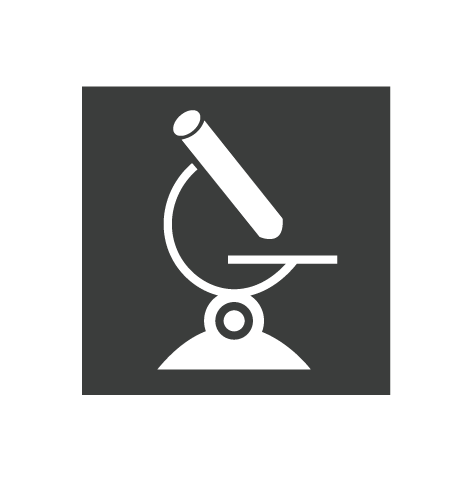 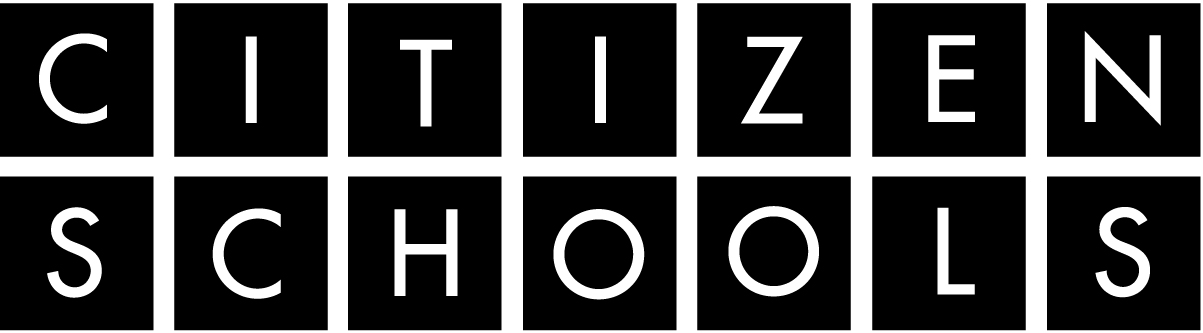 Apprenticeship
Tech Challenge/LESSON 3 – page 2
Objective: Exercise flexibility and willingness to be helpful in making necessary compromises to accomplish a common goal
Hook
10 Minutes
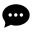 Student Says…
Model the design challenge by giving the teams ~10 minutes (minus a quick explanation) to create the tallest freestanding structure possible using only sheets of normal copy paper and tape. This is the same activity as last week, but the twist this time is that it must be capable of holding a textbook (the same type for each group) without falling over or collapsing. This will require students to make a variety of compromises to their initial ideas. This will model the greater design challenge in which they will have to make compromises and changes to their initial ideas. 
Have the teams begin right away at the beginning of class, the goal is to throw them into the challenge with little warning so they have to work as a team to figure things out
Tell them there are no restrictions to what they do with the paper, but it has to be a static model (it can’t move/fall over,) can’t be attached to anything but the ground and must be safe (they can’t stack chairs or anything to reach up higher. )
Have a hard cutoff of 10 minutes, then measure each successfully freestanding tower. 
Quickly have the students share what they thought to be successful and non-successful designs. What set the tallest one apart? What caused any structural failures? What changes did they have to make? 
Save the structures, we will refer back to them in the future.
“Our tower completely failed! This stinks!”
Failure is actually a good thing. It’s something that we can learn from and enables us to improve our future designs. Everyone makes mistakes, as long as you record them and make changes from them you are doing great!
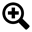 Mini-Lesson
5
Minutes
Closer Look!
Objectives / Agenda: Go over the schedule for the day,  

 Preview assessment: Today’s assessment is a quick exit ticket.

 Direct Teach/Connections: Explain what prototyping is, and how it is critical for any engineering activity. Before you make your final product, you want to test the overall idea without investing too many resources (time and/or money.) Generally prototyping is a quick exercise in which simple mockups of the final product or idea are built or fleshed out. Prototyping is a critical part of the design process, both for engineers and any other profession where you come up with a new idea.  

 Transition: So, just like professional engineering teams, we are going to prototype our solutions to the design challenge. In professional engineering, failure is just as important as success. It gives us new information about our designs that we can learn from and improve off of! Before we get there though, we’re going to review what our ideas were from last week since we did not have a chance to do that as a class.
The hook activity is important because not only does it get the students engaged in the day’s lesson, but it builds on the previous week, mirroring how the progression of the Tech Challenge will work. It will also inform future weeks’ hooks, where will will practice analyzing design successes, challenges and issues. The Hook is intended to be extremely quick, forcing students to put ideas together without hesitation.
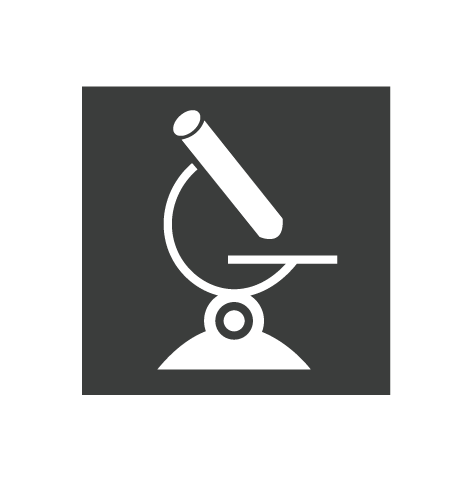 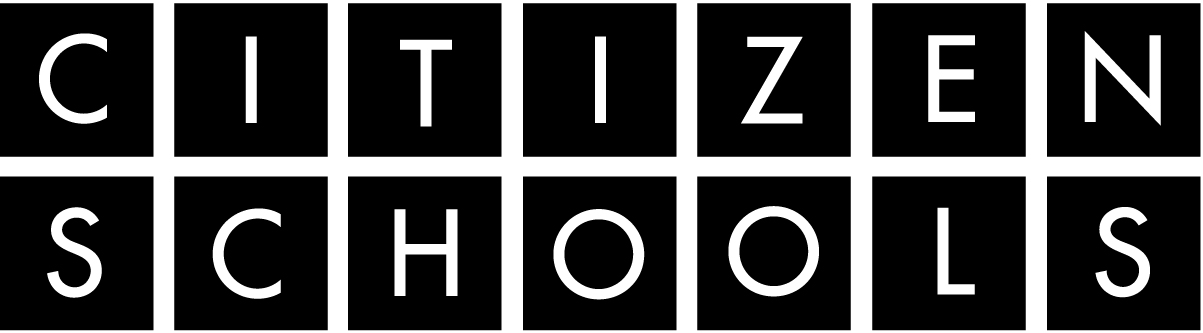 Apprenticeship
Tech Challenge/LESSON 3 – page 3
Objective: Exercise flexibility and willingness to be helpful in making necessary compromises to accomplish a common goal
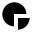 Activity 1 Class sharing of ideas
10 Minutes
Missing Parts…
The final activity in the previous week was refining and recording their ideas as a team. Even though they generated ideas as a whole, they refined them individually and need to share out as a group. 
Explain that this is practice for the presentation component of the challenge day, in which they will be explaining their ideas and design process to a group of judges.
It will also remind the students of what their thoughts were from the previous week and get all members of the group on the same page before prototyping.
 Give each group 2 minutes to present the idea they settled on in front of the class. This presentation does not necessarily have to be verbal, students can write their ideas on the board or show sketches they generated with a doc cam/projector. 
This does not have to be particularly formal, we simply want them to talk about what they are planning on doing. Drawings on the board are fine, but we don’t want a full powerpoint or poster. This is also not a time for feedback or judgment, as we don’t want groups splintering or dramatically changing their ideas before brainstorming.
This presentation serves two purposes.
First, practice for the day of the Tech Challenge when they will have to speak as a group to explain their device and process.
Second, with a week off, not every member of the group might remember what they decided at the end of the last session. Presenting as a group will both remind those members while teaching them reliance on one another and encouraging cohesion.
Activity 2 Prototyping
45     Minutes
Have each group sit together and begin prototyping their designs for the challenge using basic materials such as cardboard, construction paper, tape, string, toothpicks, popsicle sticks, dowels, pipe cleaners, etc. 
The prototype does not have to be durable or even necessarily the same scale as the final device, the goal is simply to see if the parts will fit together and to figure out any potential stumbling blocks they will encounter in future iterations. 
The prototype also does not have to be functional, this is not their final device for submission. It is just something for them to hold in their hands instead of sketched out/ talked about among their group. 
The students do not have to focus on recording in their journals during this time, there will be dedicated time for that at the end of the lesson.  However, any paper documents (sketches, etc.) that they generate in this time should be saved and put into their journal. 
Before the students start making their prototypes, make sure they know to keep their areas clean. Give them a few minutes towards the end of the activity to clean up. 
Having a mockup of the challenge scenario would be useful at this time, but is not strictly necessary.
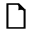 Additional Notes
Prototyping can be a very fun activity, but students might get caught up by a few things. First, use your classroom management techniques to make sure they stay on task. 45 minutes is not that much time, especially for more complicated devices.  Secondly, students might get focused on specific materials or components. It isn’t important (at this stage) that their prototype be functional, but they do have to consider what materials you will and will not be able to get for the final devices. This is a good time to move them away from costly or dangerous components.
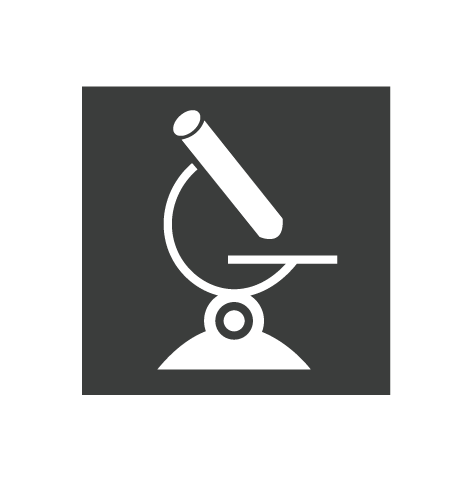 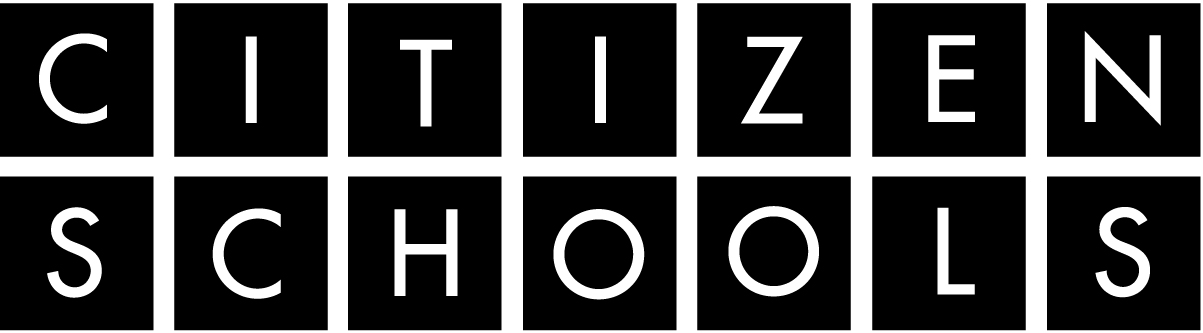 Apprenticeship
Tech Challenge/LESSON 3 – page 4
Objective: Exercise flexibility and willingness to be helpful in making necessary compromises to accomplish a common goal
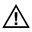 Field Tips
Activity 3 Journal Recording
15
Minutes
Prototypes by their very nature are rough objects. Without refinement, they will not be very aesthetically pleasing. Make sure the students are not disheartened about the appearance of their prototype, we are simply trying to get the shape and idea down right now.
Have the students record the results of their prototyping activity in their journals. Be sure to include the following items, with the various roles recording appropriate information:
Any changes they made to their designs
Any potential issues they predict will come up when they switch to the final materials. 
Sketches/photographs of their prototype
How the various team members contributed to the prototyping
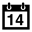 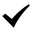 Assessment
Future Plans
10 Minutes
Teach Back / Exit Ticket:  The assessment for this class will be an exit ticket that summarizes todays’ activities. Feel free to edit the exit ticket based on changes in the annual topic. 

 Key Questions:  
What types of failures or flaws in your prototypes will have to be changed in your final design? This question will let you evaluate how teams are cooperating and where you might have to intervene. If team members largely agree, the team is functioning well. If everyone has a different idea, they might not be communicating well.  

 Demonstration of Mastery: Sample question: “Why do we make prototypes before the final product?”
Sample Answer: “We make prototypes so we don’t invest too much time, effort or money into designs that might not work/we try to find problems early on in the design process.”
Next week we will go through constructive feedback
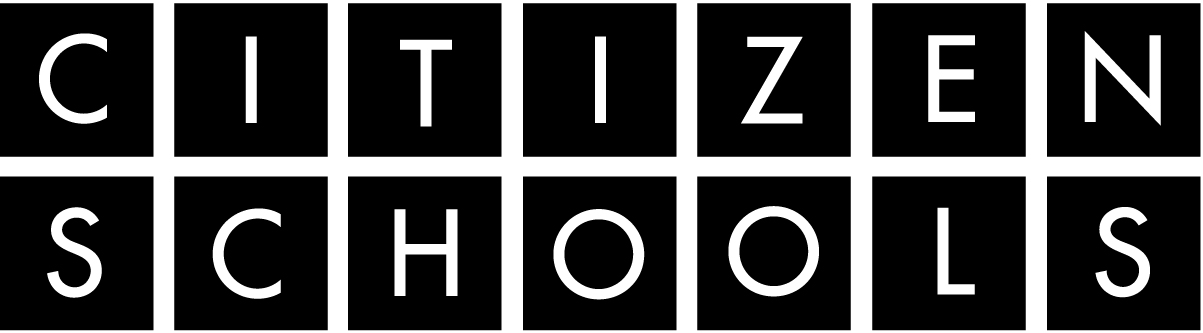 Tech Challenge Apprenticeship
Lesson 3 – Prototyping 
Exit Ticket
Name:
Why do we make prototypes before the final product?




What types of failures or flaws in your prototypes 
will have to be changed in your final design?




Is your area cleaned up from the prototyping activity?
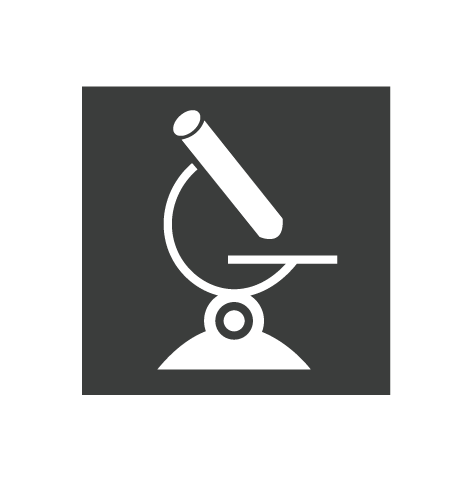 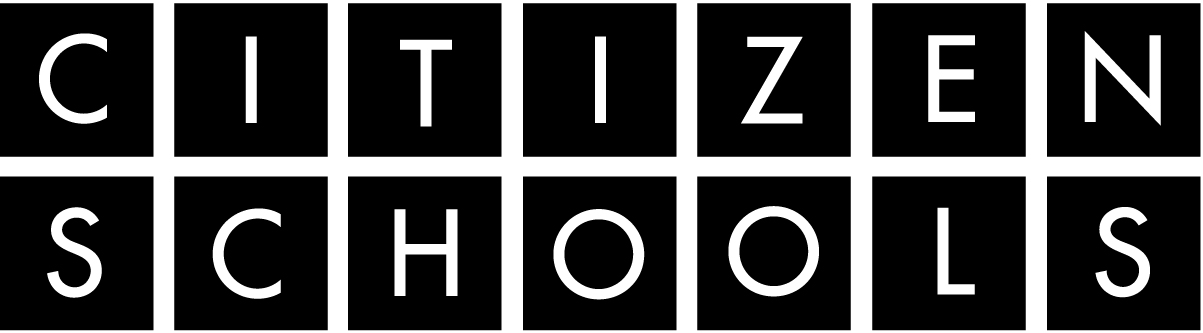 Apprenticeship
Tech Challenge/LESSON 4 – page 1
Primary Analysis
Standards for Unit
Today is all about reflection and analysis. Students are going to be looking at the primary Challenge, how their and each others devices are going to accomplish that task, the feasibility of the designs.
Citizen Schools Unit Standard #1: CS Students will use a Design Process to create ideas or products
Citizen Schools Unit Standard #2:Citizen Schools students will demonstrate an ability to work as a member of a team
Lesson Objective
Lesson Agenda
Improve a product or process by gathering data and feedback on possible options
Give and receive constructive feedback
10 Min
5 Min
15 Min
30 Min
Common Core Standard
10 Min
ELACCSS.ELA-Literacy.WHST.6-8.2
Write informative/explanatory texts, including the narration of historical events, scientific procedures/ experiments, or technical processes.
10 Min
Hook: Analyze a previous hook
Mini-Lesson: Constructive feedback
10 Min
Activity 1: Gallery Walk
Activity 2: Reviewing gallery walk feedback
Activity 3: Update prototypes
Activity 4: Journaling
Materials
Structures from hook in week two
Each team’s binder
The team’s prototypes
Post-it notes
Copies of the constructive feedback worksheet attached at the end.
Assessment: Exit Ticket
Lesson Preparation
Space: Clear the space, ensure tables are arranged so students can sit in their challenge teams. Have the structures from Week 2 out in the front of the room for the hook. Have the teams’ prototypes and binders readily accessible. 

 Group: The students will need to sit with their groups for this lesson. 

 Resources: Students will require their journals, writing utensils and the materials listed on the sidebar to the right.
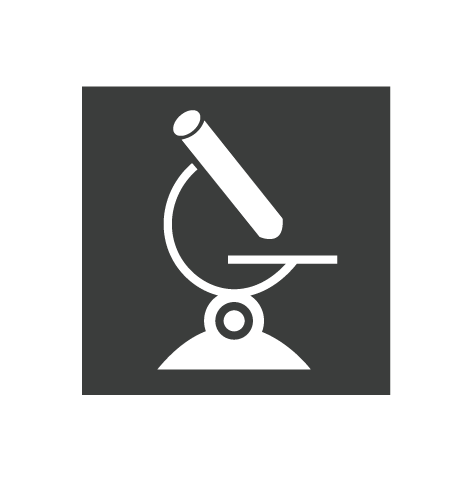 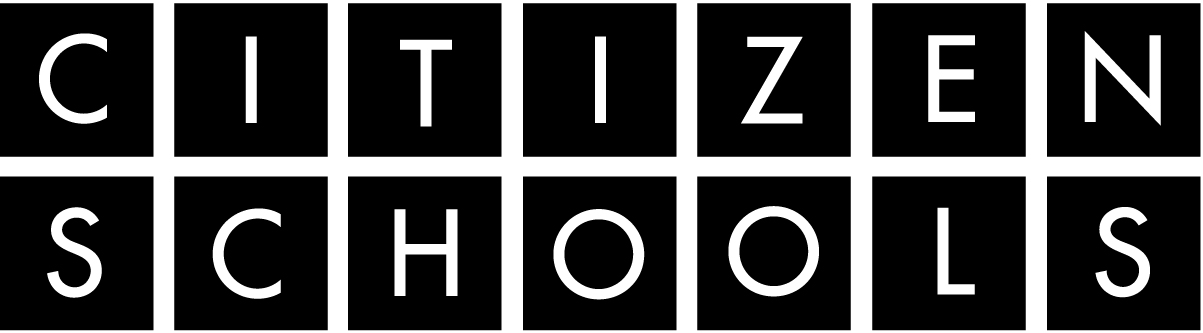 Apprenticeship
Tech Challenge/LESSON 4 – page 2
Objective: Give and receive constructive feedback
Hook
10 Minutes
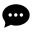 Student Says…
Model the process of giving and receiving constructive feedback by analyzing the designs from the second week. 
Model the behavior of positive feedback for the students on the first few structures so they know how to participate. Always start with something positive about the structure(e.g. they used very precise construction techniques) and then move on to places where they could have improvement (e.g. perhaps this group could have used more tape for support at this spot.)

Either have the structures in front of the class or prepare a slideshow of photographs of each structure. 
As a class, analyze each structure. Avoid criticism without suggestions for improvement, ensure the conversation stays positive.   
Allot enough time for each structure such that the activity takes approximately 10 minutes and you get through every structure.
“(Nothing)”
Getting students to provide constructive feedback can be challenging. Use your classroom management techniques to encourage every student to participate in the feedback activity. Also, use your general positivity and personal demeanor to encourage students to keep on task and avoid negative commentary.
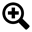 Mini-Lesson
5
Minutes
Closer Look!
Objectives / Agenda: Go over the schedule for the day,  

 Preview assessment: Today’s assessment will be an exit ticket. 

 Direct Teach/Connections: Explain how the previous activity was a model for how constructive criticism works best. Maintaining positivity helps keep people focused and looking for ways to improve while validating their ideas. Model this with the students by specifically telling students good things they did during the activity and possible places for improvement. 

 Transition: So, we’re going to take our new constructive criticism methods from the last activity, that is saying something positive first and then looking at places for improvement with specific suggestions, to look at our designs for the Tech Challenge. We’re first going to have a gallery walk to look at our prototypes and then we’re going to look at the results of the walk in a structured way.
Giving and receiving constructive feedback is a very important skill. Ensuring the students participate in this in a positive manner is vital. One way to maintain positivity is to always start out with a positive or encouraging statement instead of going straight to places for improvement. This helps to validate ideas and makes the person who is receiving the feedback more receptive to critiques.
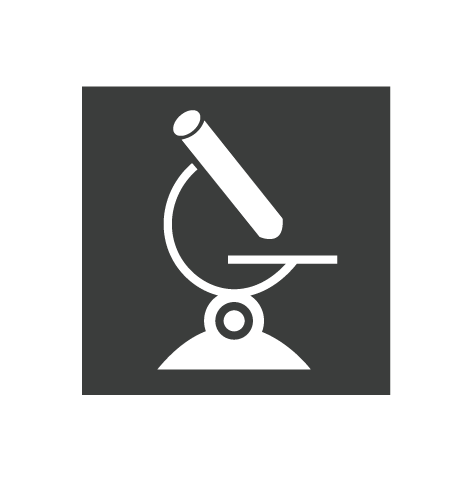 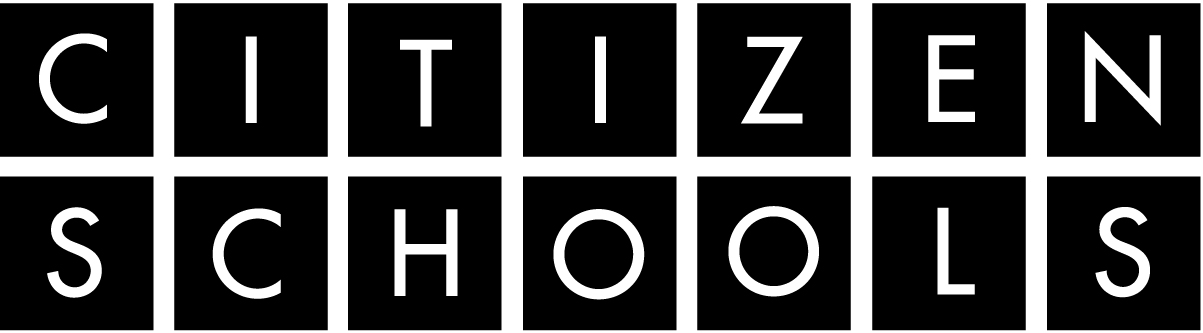 Apprenticeship
Tech Challenge/LESSON 4 – page 3
Objective: Give and receive constructive feedback
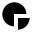 Activity 1 Gallery walk
10 Minutes
Missing Parts…
Have each team set their prototype around the room in a place other students can walk by. 
Give each student a few post-it notes and have them walk around, writing notes about the other groups prototypes on their notes. 
Tell the students to share both positive feedback and suggestions for improvement, just as we modeled with the hook.
 Do not write simply negative comments or criticisms without suggestions for improvement.
Gallery walks are often used as an assessment tool, but it also provides a safe space for giving and receiving feedback. It encourages students who might not otherwise be willing to share ideas a place to do so without speaking. It also is an efficient way to gather a large amount of information rapidly, without relying to taking turns to speak.
Activity 2 Review gallery walk 
feedback
15    Minutes
Have the teams retrieve their binders, post-it notes and prototypes. Pass out copies of the activity worksheet attached at the end.
Have the students fill out the worksheets, transcribing the feedback into two categories: positive ideas and areas for improvement
If a note only has a criticism, have the teams attempt to convert the criticism into something to improve, otherwise discard the note
They might need multiple table worksheets to complete the activity.
Once they have transcribed everything, have them try to find common themes. Do many people think one feature is particularly good? Do many notes suggest similar improvements? As a team, decide what they think is a priority for their design and what changes they might have to make.
As a team, fill out the second worksheet that helps focus their ideas.
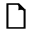 Additional Notes
Ownership of ideas can be a difficult thing to manage. Students (and adults!) often don’t want to change their ideas once they have become attached to them. One of the principle jobs of the teacher in this section might be as mediator, making sure conversations stay productive. Use of specific classroom management techniques, such as only speaking while holding a specific item, voting on thumbs-up/thumbs-down, etc might prove invaluable at this time.
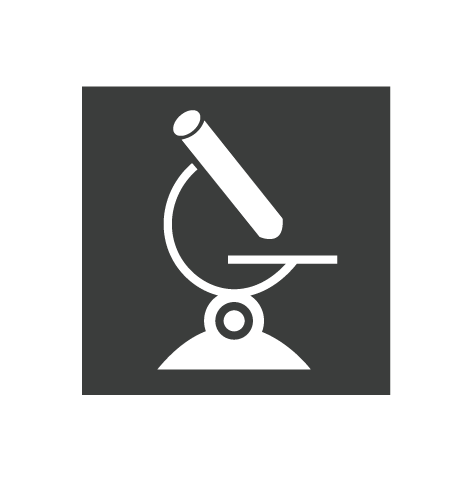 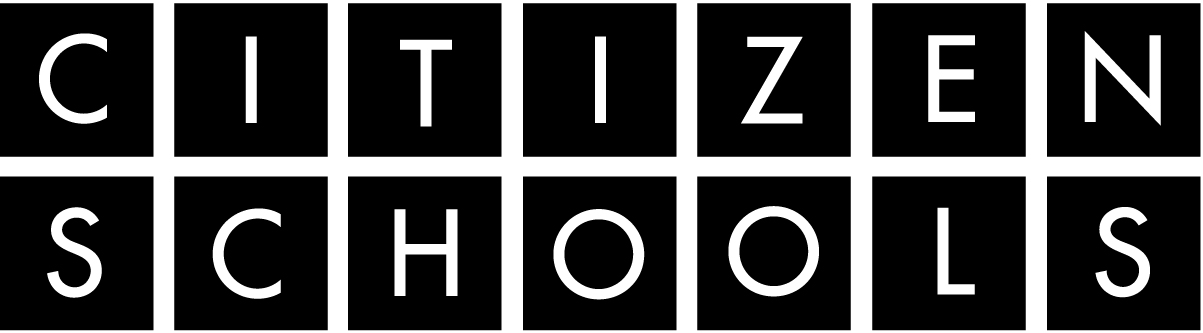 Apprenticeship
Tech Challenge/LESSON 2 – page 4
Objective: Use a wide range of idea creation techniques, such as brainstorming
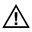 Activity 3 Update prototypes
30    Minutes
Field Tips
Now that the teams have a set of feedback and ideas from their classmates, have them work as a group to update their prototype.  
Remind them that the prototype is not their final device, they will start working on those next week. 
The benefit of using cheap and disposable materials is that their prototypes should be easily modifiable and replaceable.
 Encourage the students to disassemble, cut up and add to their prototypes at will. 
Labeling components as Version 1, Version 2, etc. will help them keep track of any modifications they make. 
The students need not worry about recording in their journal at this time, the next activity is specifically set aside for that.
The second iteration of prototyping usually involves heavy damage to the initial prototype. That’s totally ok! These are meant to be temporary objects, encourage the students to cut into their old designs.
Activity 4 Journal Recording
10
Minutes
Have the students record the results of their prototyping activity in their journals. Be sure to include the following items, with the various roles recording appropriate information:
Any changes they made to their designs
Any potential issues they predict will come up when they switch to the final materials. 
Sketches/photographs of their prototype
Notes from the feedback exercise 
How the various team members contributed to the updated prototyping and feedback process
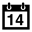 Future Plans
Next week we will look at secondary implications of our designs.
Assessment
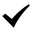 10 Minutes
Teach Back / Exit Ticket:  The assessment for this class will be an exit ticket that summarizes todays’ activities. Feel free to edit the exit ticket based on changes in the annual topic for the Challenge. 

 Key Questions:  What was the most significant change you had to make on your design? This question is for your own use, to see if there is agreement across the team and identify any areas for concern for the future.

 Demonstration of Mastery: Sample question: “What is the first step in giving good constructive feedback?”
Sample Answer: “Always start with positive statements.”
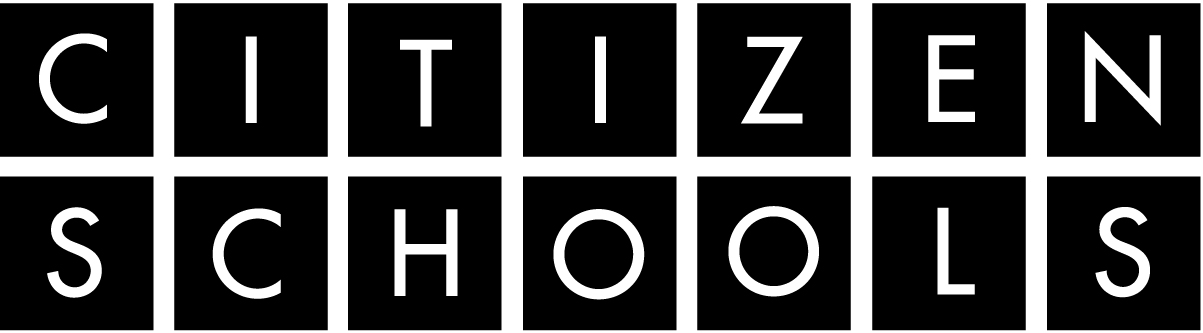 Tech Challenge Apprenticeship
Lesson 4 – Constructive Feedback 
Activity 2 Worksheet
Name:
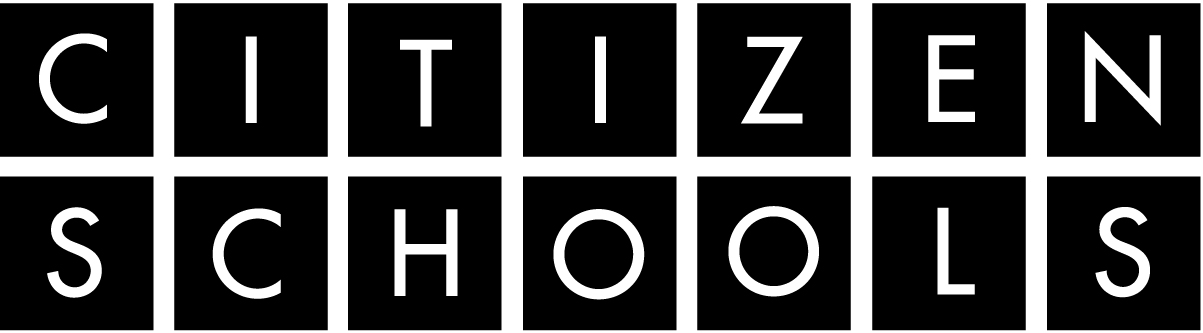 Tech Challenge Apprenticeship
Lesson 4 – Constructive Feedback 
Activity 1 Team Worksheet
Name:
What do your classmates think is the best feature on
your prototype?





What areas do your classmates think could be improved 
and how do they suggest doing that?
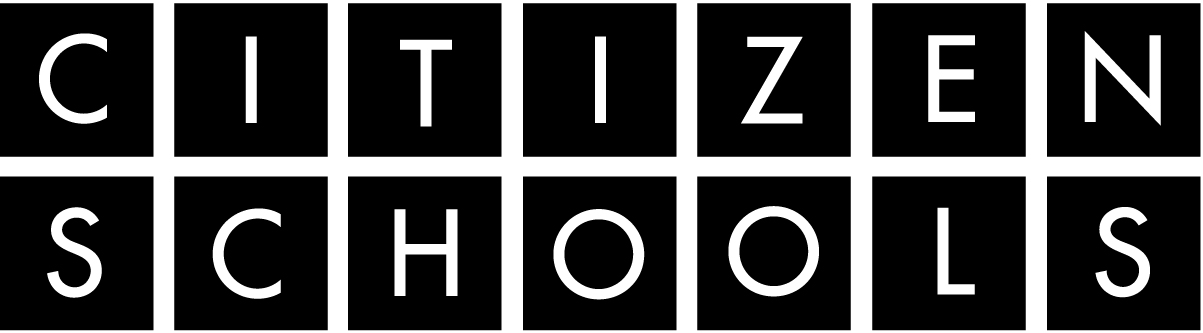 Tech Challenge Apprenticeship
Lesson 4 – Constructive Feedback 
Exit Ticket
Name:
What is the most significant change you had to make to
your design today?





What is the first step in giving good constructive feedback?
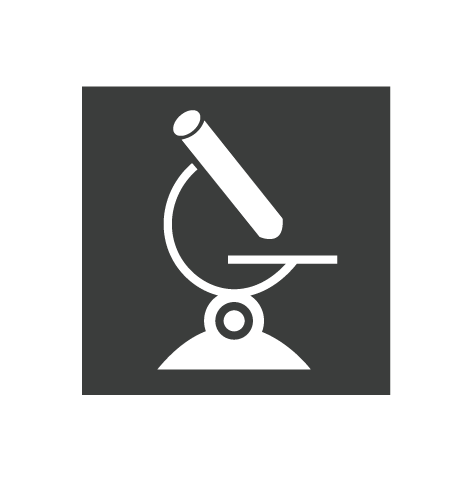 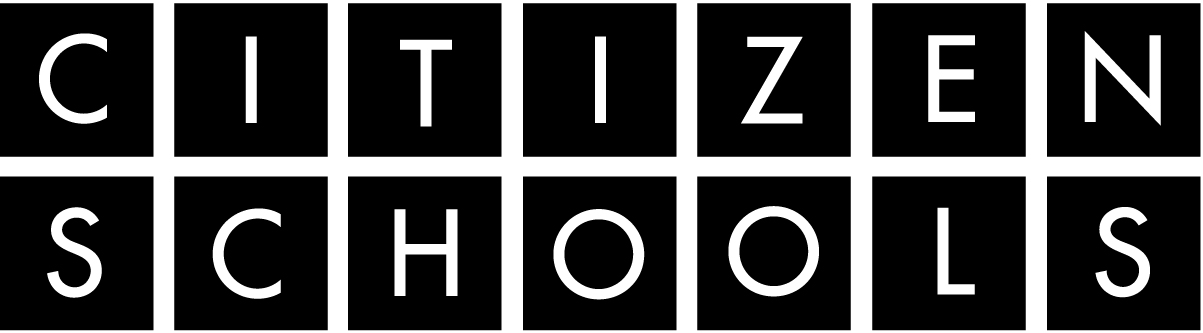 Apprenticeship
Tech Challenge/LESSON 5 – page 1
Secondary Analysis
Standards for Unit
Today is the day when teams will finalize their designs. All design decisions will have repercussions, sometimes not obvious. Today we’ll look at how their initial decisions will impact the overall design.
Citizen Schools Unit Standard #1: CS Students will use a Design Process to create ideas or products
Citizen Schools Unit Standard #2:Citizen Schools students will demonstrate an ability to work as a member of a team
Lesson Objective
Lesson Agenda
Improve a product or process by gathering data and feedback on possible options
 Exercise flexibility and willingness to be helpful in making necessary compromises to accomplish a common goal
10 Min
5 Min
15 Min
30 Min
Common Core Standard
10 Min
ELACCSS.ELA-Literacy.WHST.6-8.2
Write informative/explanatory texts, including the narration of historical events, scientific procedures/ experiments, or technical processes.
10 Min
Hook: Analyze a previous hook
Mini-Lesson: Constructive feedback
10 Min
Activity 1: Gallery Walk
Activity 2: Reviewing gallery walk feedback
Activity 3: Update prototypes
Activity 4: Journaling
Materials
Structures from hook in week 3
Each team’s binder
The team’s prototypes
Post-it notes
Copies of the constructive feedback worksheet attached at the end.
Assessment: Exit Ticket
Lesson Preparation
Space: Clear the space, ensure tables are arranged so students can sit in their challenge teams. Have the structures from Week 3 out in the front of the room for the hook. Have the teams’ prototypes and binders readily accessible. 

 Group: The students will need to sit with their groups for this lesson. 

 Resources: Students will require their journals, writing utensils and the materials listed on the sidebar to the right.
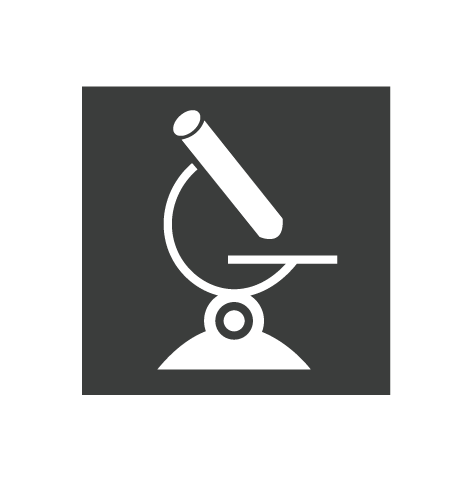 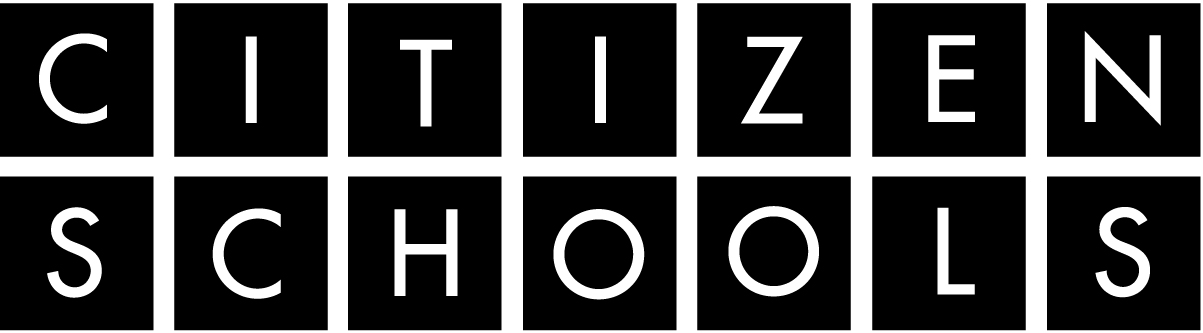 Apprenticeship
Tech Challenge/LESSON 5 – page 2
Objective: Exercise flexibility and willingness to be helpful in making necessary compromises to accomplish a common goal
Hook
10 Minutes
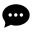 Student Says…
Model the process of giving and receiving constructive feedback by analyzing the designs from the third week. 
Either have the structures in front of the class or prepare a slideshow of photographs of each structure. 
As a class, analyze each structure. Always start with something positive about the structure(e.g. they used very precise construction techniques) and then move on to places where they could have improvement (e.g. perhaps this group could have used more tape for support at this spot.)
The difference between this week and last is we are now analyzing structures with two levels of challenge, both being as tall as possible and capable of supporting weight. Focus on the trade-offs teams might have made between going for height and holding extra weight. 
Avoid criticism without suggestions for improvement, ensure the conversation stays positive.   
Model the behavior of positive feedback for the students on the first few structures so they know how to participate. 
Allot enough time for each structure such that the activity takes approximately 10 minutes and you get through every structure.
“What is a secondary feature and what is primary?”
For both of the quick hooks, the primary features are whatever makes the towers tallest. The secondary (or derived) features are the ones that spin off or are required by other demands, i.e. carrying a book. These changes will vary from year to year and design to design. 
This will also be covered in the mini-lesson, the hook is meant to get them thinking about the differences between primary and secondary without necessarily going too in depth or worrying about vocabulary
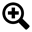 Mini-Lesson
5
Minutes
Closer Look!
Objectives / Agenda: Go over the schedule for the day,  

 Preview assessment: Today’s assessment will be an exit ticket. 

 Direct Teach/Connections: Explain how the previous activity was a model for how constructive criticism works best. The extra wrinkle this week is we had to analyze more complicated structures, looking for secondary characteristics. For both of the quick hooks, the primary features are whatever makes the towers tallest. The secondary characteristics are the ones that spin off or are required by other demands, i.e. carrying a book. These changes will vary from year to year and design to design. 

 Transition: So, we’re going to take our practiced constructive criticism methods from the last activity and look at our designs for the Tech Challenge. Last week everyone updated their prototypes, today we’re going to do a gallery walk, explicitly focusing on any secondary characteristics and challenges that might arise from the initial plans (such as frames, controls, etc.) The structure will be very similar to last week, we’ll look at the gallery walk results in a structured way.
The term “secondary feature” isn’t necessarily a technical term, it is an invented construct intended to get students thinking about what issues might arise from their initial thoughts or plans. That is, it gets them thinking about the supporting components of their design, not simply the primary solution which can be easy to focus on.
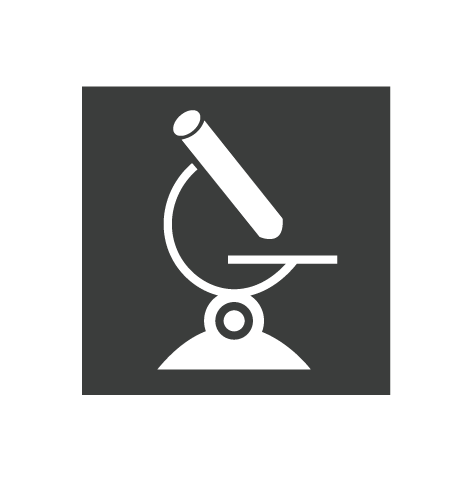 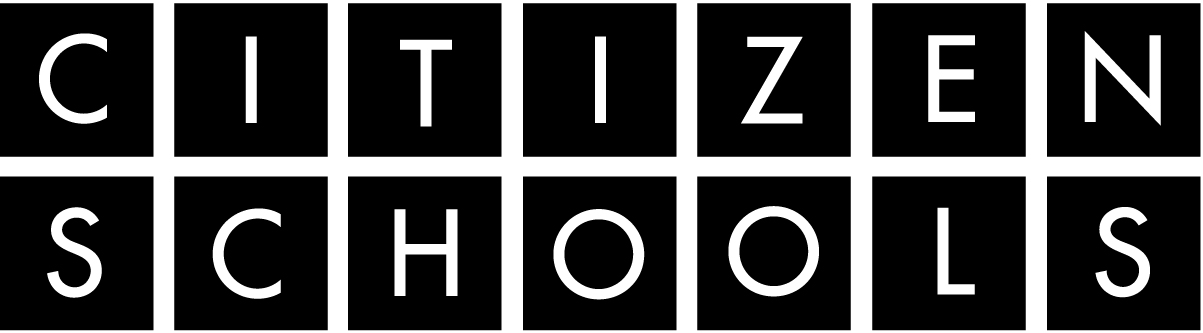 Apprenticeship
Tech Challenge/LESSON 5 – page 3
Objective: Exercise flexibility and willingness to be helpful in making necessary compromises to accomplish a common goal
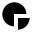 Activity 1 Gallery walk – Secondary features/challenges
10 Minutes
Missing Parts…
Have each team set their prototype around the room in a place other students can walk by. 
Give each student a few post-it notes and have them walk around, writing notes about the other groups prototypes on their notes. 
We are specifically focusing on any secondary challenges or features, not the initial ideas. Those have been analyzed quite closely at this point, we’re now going to think about the supporting pieces around that central idea. 
Tell the students to share both positive feedback and suggestions for improvement, just as we modeled with the hook.
 Do not write simply negative comments or criticisms without suggestions for improvement.
An example of constructive criticism for this part would look like: “Your device looks difficult to move around, I would suggest putting wheels on the base.”
Students might struggle to grasp the concept of secondary/supporting features. Here are some examples (from made up devices/solutions): How will you build a frame for a trebuchet? What type of connecting material will you use between the arm and tool? How will you water-proof everything? How will you identify/decorate your device? How will you transport it to and from the Challenge day?
Activity 2 Review gallery walk 
feedback
15    Minutes
Have the teams retrieve their binders, post-it notes and prototypes. Pass out copies of the activity worksheet attached at the end.
Have the students fill out the worksheets, transcribing the feedback into two categories: Summary of secondary feature and proposed solution. 
Once they have transcribed everything, have them try to find common themes. Do many peers think they will have to plan for one issue in particular? Do many notes suggest similar solutions? As a team, decide what they think is a priority for their design and what changes or improvements they might have to make. 
They might need multiple worksheets to complete the activity
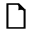 Additional Notes
At this point, as the leader in the classroom, you should have a pretty clear idea of what supplies you might have to gather for final device construction. Throughout the process you should have been guiding the students down paths that didn’t require extremely specialized equipment, but they might need something you don’t normally have readily available in classrooms. Pay attention to the students’ plans and try to gather whatever is needed by next week, when real construction begins.
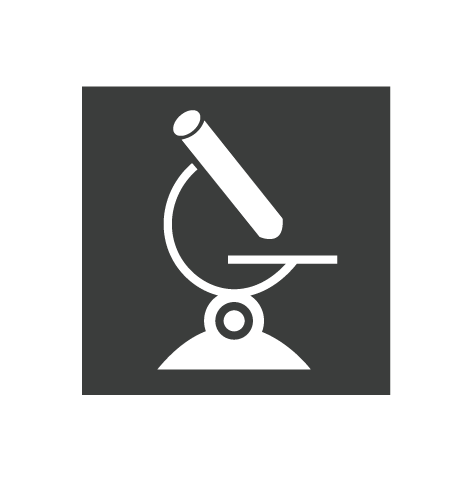 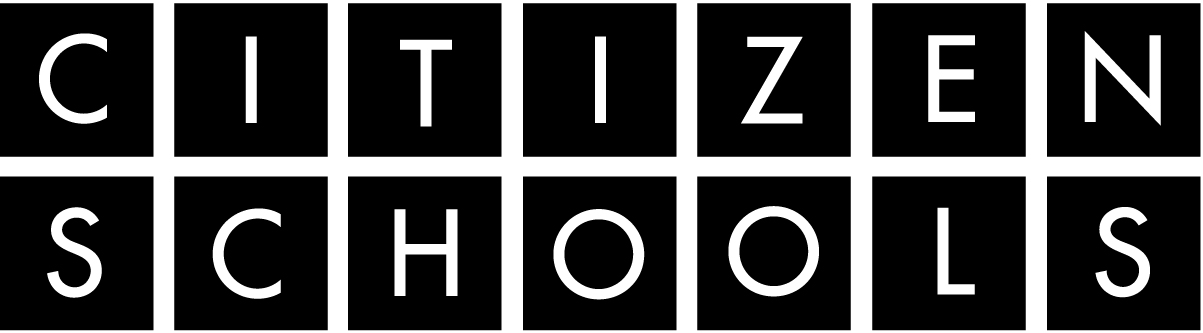 Apprenticeship
Tech Challenge/LESSON 5 – page 4
Objective: Exercise flexibility and willingness to be helpful in making necessary compromises to accomplish a common goal
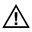 Activity 3 Update prototypes
30    Minutes
Field Tips
Now that the teams have a set of feedback and ideas from their classmates, have them work as a group to update their prototype.
If the secondary feature is not easily representable on the prototype (e.g. “Wrap everything in saran-wrap!”), have them work on sketches and plans for their final device. If they have the materials for the final device, feel free to let them work on that, but not before they’ve completed the prototype.   
Remind them that the prototype is not their final device, they will start working on those next week. 
The benefit of using cheap and disposable materials is that their prototypes should be easily modifiable and replaceable.
 Encourage the students to disassemble, cut up and add to their prototypes at will. 
Labeling components as Version 1, Version 2, etc. will help them keep track of any modifications they make. 
The students need not worry about recording in their journal at this time, the next activity is specifically set aside for that.
At this point, the students (and possibly you!) might be itching to get working on their final devices. That’s great! However, to make the final device construction run more smoothly, all ideas need to have been prototyped. If, in your judgment, the students are finished prototyping and will need extra time for device construction, feel free to let them begin working on the final devices today.
Activity 4 Journal Recording
10
Minutes
Have the students record the results of their prototyping activity in their journals. Be sure to include the following items, with the various roles recording appropriate information:
Any secondary features they did not previously account for
Any potential issues they predict will come up when they switch to the final materials. 
Sketches/photographs of their prototype
Notes from the feedback exercise 
How the various team members contributed to the updated prototyping and feedback process
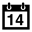 Future Plans
Next week will be focused exclusively on construction and testing of the final designs
Assessment
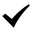 10 Minutes
Teach Back / Exit Ticket:  The assessment for this class will be an exit ticket that summarizes todays’ activities. Feel free to edit the exit ticket based on changes in the annual topic for the Challenge. 

 Key Questions:  What materials and equipment will you need to construct your final device? This question is for your own use, to generate a list of things to gather before next week. 

 Demonstration of Mastery: Sample question: “How should all criticisms in a constructive environment be presented?”
Sample Answer: “With suggestions for improvement.”
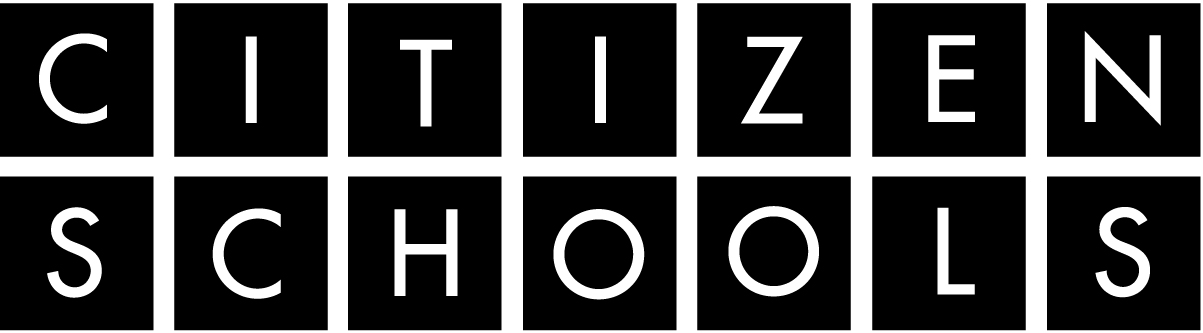 Tech Challenge Apprenticeship
Lesson 5 – Secondary Features
Activity 2 Worksheet
Name:
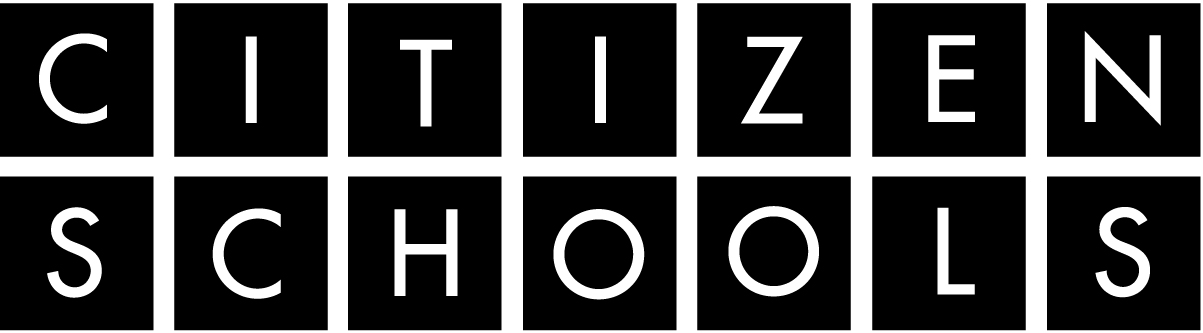 Tech Challenge Apprenticeship
Lesson 5 – Constructive Feedback 
Activity 2 Team Worksheet
Name:
What are some secondary issues or features your group 
had not discussed previously?










What will you design to solve these secondary issues?
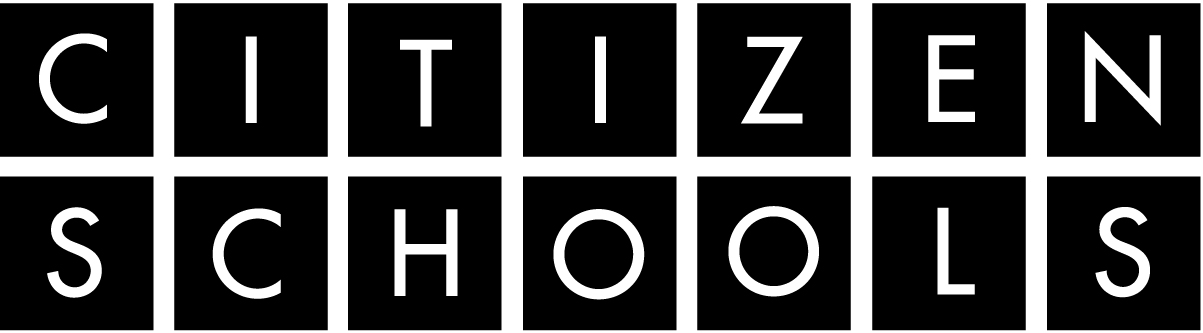 Tech Challenge Apprenticeship
Lesson 5 – Secondary Features
Exit Ticket
Name:
What materials and equipment will you need to construct 
your final device? 





How should all criticisms in a constructive environment be 
presented?
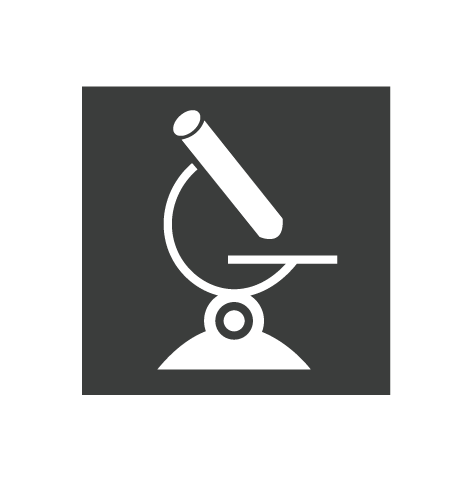 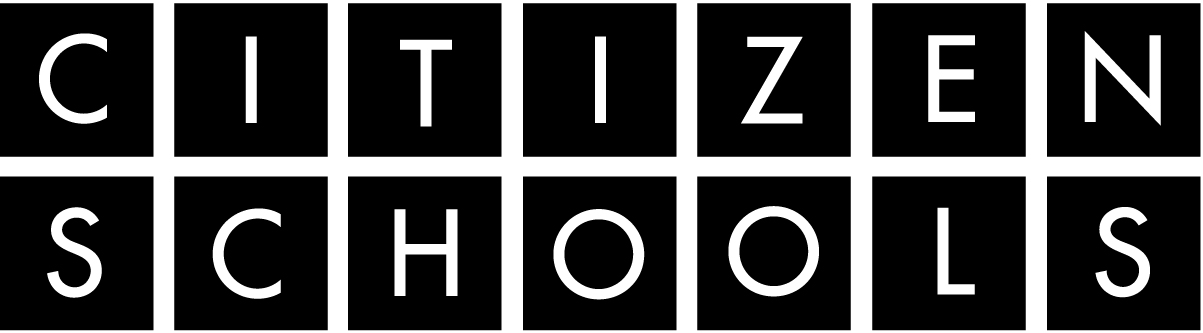 Apprenticeship
Tech Challenge/LESSON 6 – page 1
Construction - 1
Standards for Unit
Today the teams will work on their final devices.
Citizen Schools Unit Standard #1: CS Students will use a Design Process to create ideas or products
Citizen Schools Unit Standard #2:Citizen Schools students will demonstrate an ability to work as a member of a team
Lesson Objective
Lesson Agenda
Assume shared responsibility for collaborative work 
 Adapt to varied roles, jobs responsibilities, schedules and context
5 Min
5 Min
10 Min
5 Min
Common Core Standard
ELACCSS.ELA-Literacy.WHST.6-8.2
Write informative/explanatory texts, including the narration of historical events, scientific procedures/ experiments, or technical processes.
Hook: Quick construction challenge
Mini-Lesson: Safety and sharing roles
65 Min
Activity 1: Construction
Activity 2: Journaling
Assessment: Exit Ticket
Lesson Preparation
Materials
Space: Clear the space, ensure tables are arranged so students can sit in their challenge teams. They will be up an about, working on construction throughout this lesson. At the end, they will have to store their work in progress somewhere safe. Tubs may be valuable for this, otherwise some secure area will be necessary.

 Group: The students will need to sit with their groups for this lesson. 

 Resources: Students will require their journals, prototypes and construction material/equipment. Exact construction materials will vary dramatically from year to year and team to team. Review student responses from the previous week to determine what you need to gather.
Each team’s binder
The team’s prototypes
Construction materials, based off of what the various teams need, the annual challenge and material availability
Copies of the worksheet at the end
Normal printer paper
Scissors
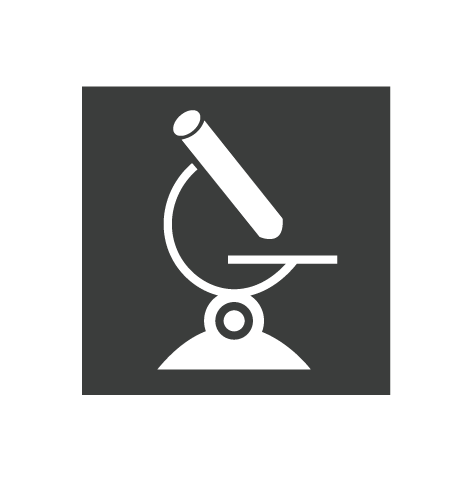 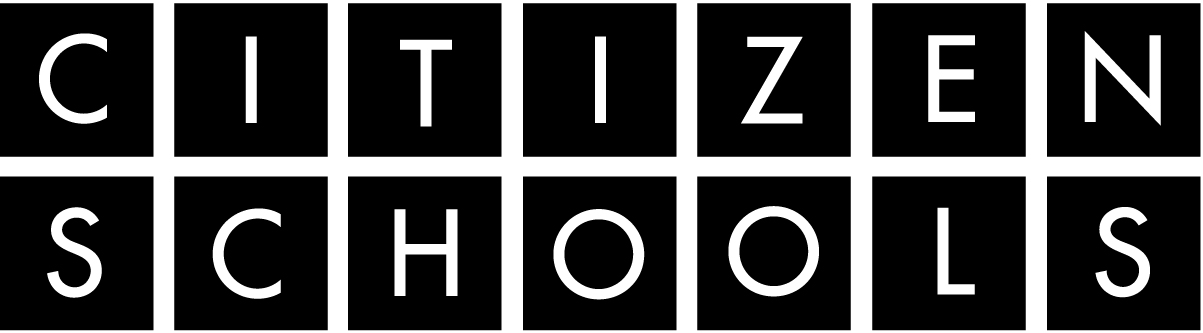 Apprenticeship
Tech Challenge/LESSON 6 – page 2
Objective: Assume shared responsibility for collaborative work
Hook
5 Minutes
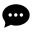 Student Says…
Model the process of construction by having the students quickly build paper cranes by following the visual directions at the end of this lesson plan
This will model the activity of following directions/models (as in their prototypes and anything they developed in their journal) to create a final product
The directions for the cranes attached at the end are intended for use on square pieces of paper. You can use normal copy paper if you fold one edge over on a diagonal and trim off the excess material.
“Other Student X isn’t letting me help out!”
Team dynamics are especially critical during the construction weeks. Traditional classroom management techniques might not work since everyone will be active, up and around. If possible, having a helper in the room would be invaluable these two weeks.
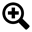 Mini-Lesson
5
Minutes
Closer Look!
Objectives / Agenda: Go over the schedule for the day, today the goal will be to have their final devices started.   

 Preview assessment: Today’s assessment will be a very quick exit ticket. 

 Direct Teach/Connections: Explain how the previous activity was a model for how following directions works when you’re making something. Hopefully they could follow the worksheet and see how important it is to make detailed notes or visual references. Everyone on the team has a different role, and these roles will be very important for these final two lessons. Only by working together and filling their roles will they be able to finish. Be sure to share your progress with one another and plan accordingly dependent on the teammates progress. 


 Transition: So, now we’re going to follow our own directions and visual references (the prototypes) to go ahead and begin building our final devices.
Following directions is a big part of doing pretty much anything. We are getting the students into the mode of following directions to build something by starting with a relatively simple paper folding activity. They will hopefully not struggle with the construction, as we have prepared them by having them make extensive plans and notes during the prototyping stages.
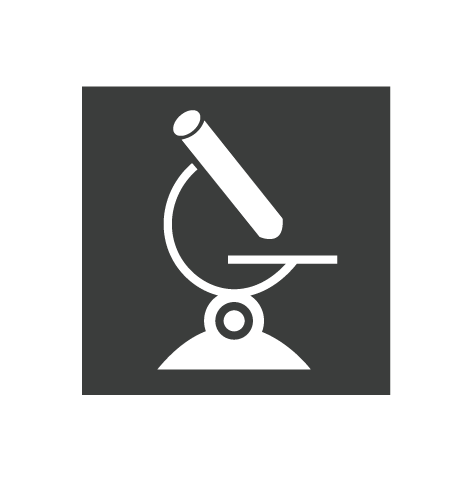 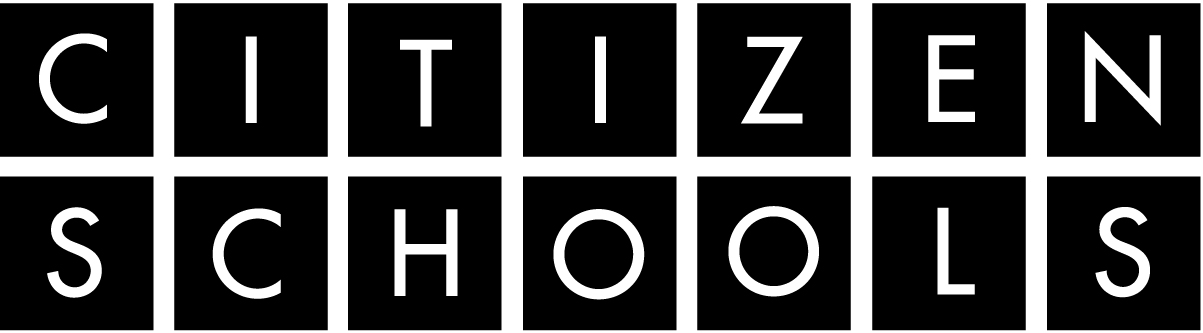 Apprenticeship
Tech Challenge/LESSON 6 – page 3
Objective: Assume shared responsibility for collaborative work
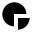 Activity 1 Construction
65 Minutes
Missing Parts…
Have the teams begin building their devices.
 Other than safety, which is detailed in the sidebar to the right, the other priority is that teams are working collaboratively.
Observe all of the teams, help out where necessary on technical questions, but make sure the teams are working together well.
Keep the teams on track, regularly check in with every student to make sure they are filling their role and contributing to the final construction.
Teams may want to use parts from their prototypes, that’s totally acceptable! They won’t need them in the future, other than to facilitate final construction (or if they want to test something.) 
Teams may want to bring the devices home or test them between sessions. Use your best judgment about whether to allow this, dependent on campus restrictions and student responsibility.
Warn the students when there are 5-10 minutes remaining, so as to have enough time at the end for clean up.
Safety is of the utmost priority during any construction activity. Make sure students are operating all tools safely. Demonstrate the proper procedures and closely observe all construction. Ensure all students have proper personal protective equipment when needed (e.g. safety glasses.) Follow any campus-specific policies and feel free to move this lesson to a more appropriate space, if available.
Activity 2 Journaling
15    Minutes
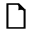 Additional Notes
The requirements of the construction activity will change dramatically from year to year. Understand the rules of this years’ Challenge and your students’ proposed solutions so you can prepare the space, resources and yourself to best support the construction of the devices.
Have the students record the results of the day’s construction activity in their journals. Be sure to include the following items, with the various roles recording appropriate information:
Sketches/photographs of the construction process
Any changes that arose due to construction limitations
Any results from testing
How the various team members contributed to the updated prototyping and feedback process
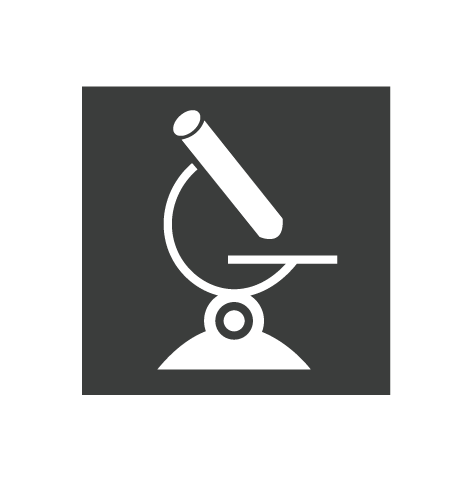 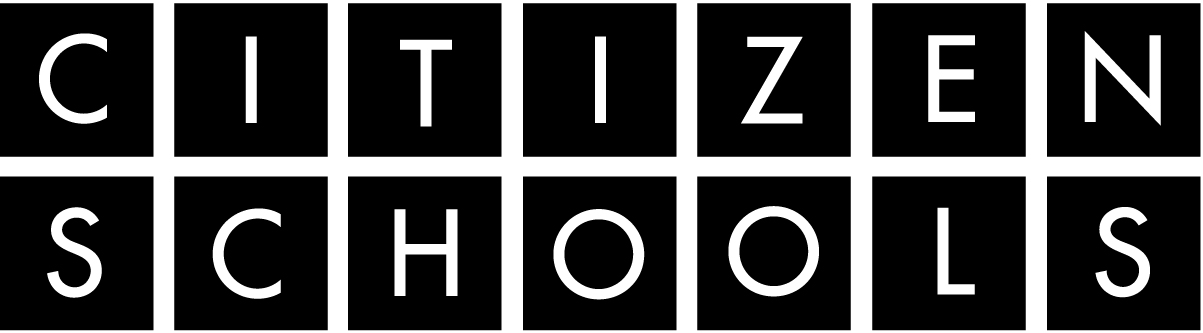 Apprenticeship
Tech Challenge/LESSON 6 – page 4
Objective: Assume shared responsibility for collaborative work
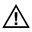 Field Tips
Assessment
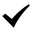 5
Minutes
The exit ticket for today is essentially making sure the students have cleaned up everything and checking if they need anything next week that they did not share with you. There was no new content today.
Teach Back / Exit Ticket:  The assessment for this class will be an exit ticket that summarizes todays’ activities. Feel free to edit the exit ticket based on changes in the annual topic for the Challenge. 

 Key Questions:  In what way did you demonstrate teamwork today?
This question will help you determine which teams are working well and which are not by comparing team members’ responses. 

 Demonstration of Mastery: Sample question: “Is the space where you were working today fully cleaned up?”
Sample Answer: “Yes.”
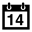 Future Plans
Next week we’ll continue construction
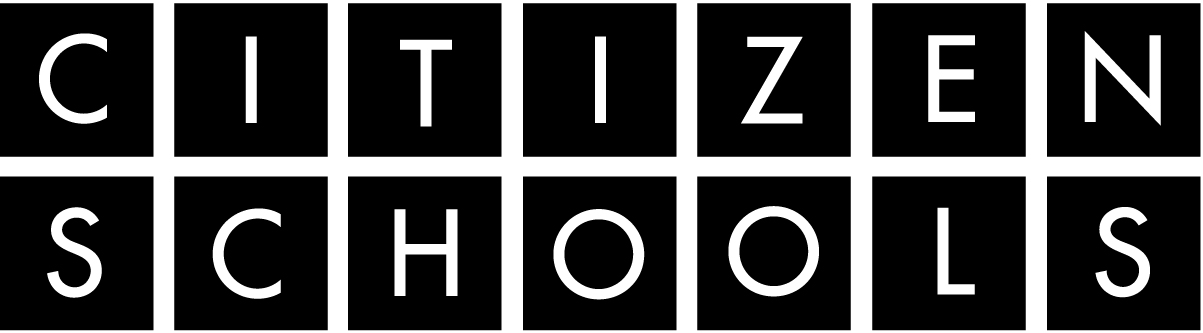 Tech Challenge Apprenticeship
Lesson 6 – Construction
Hook Activity
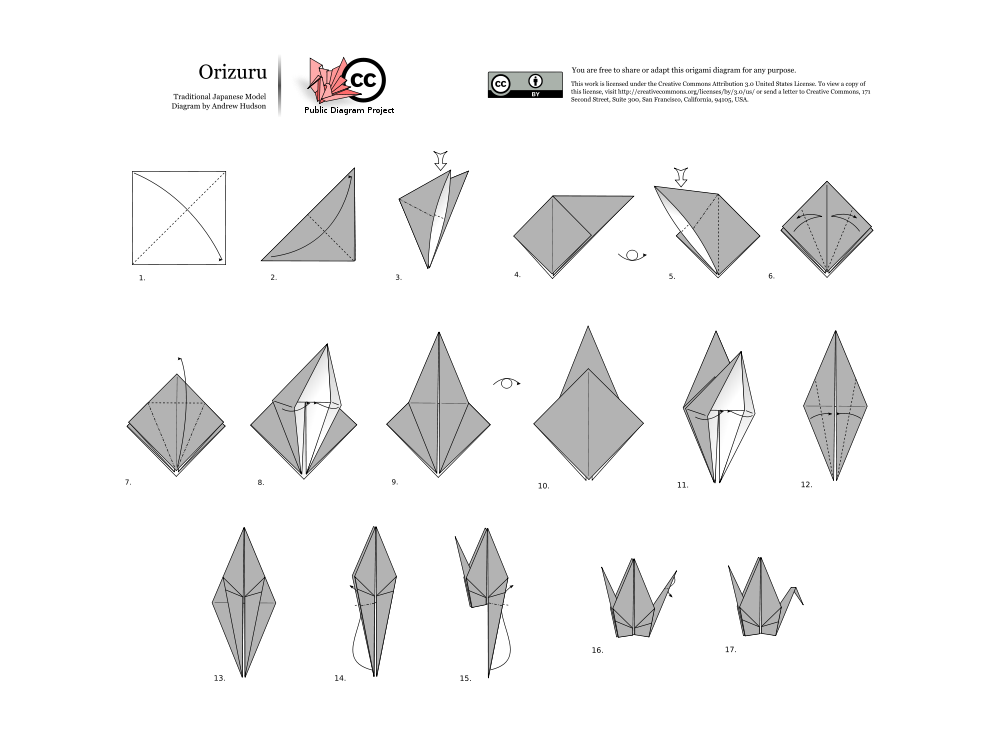 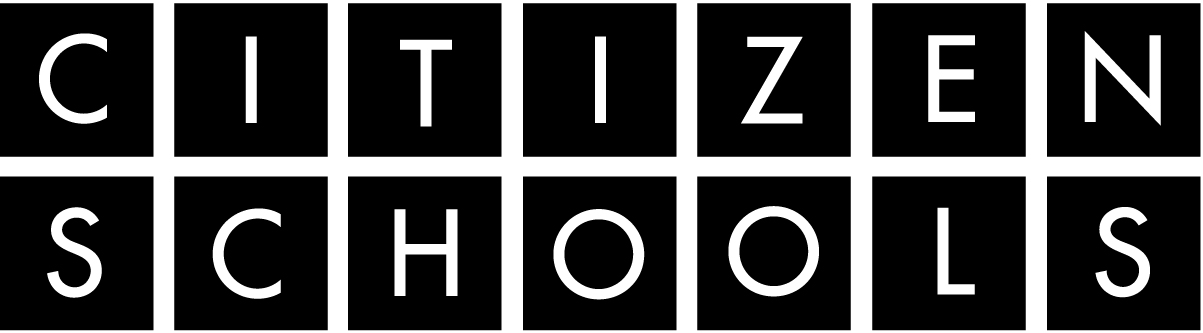 Tech Challenge Apprenticeship
Lesson 6 – Construction
Exit Ticket
Name:
Is your space fully cleaned up?



Are there any supplies or equipment that you still need to
finish constructing your device?


What was your role in during construction time?




In what way did you demonstrate teamwork today?
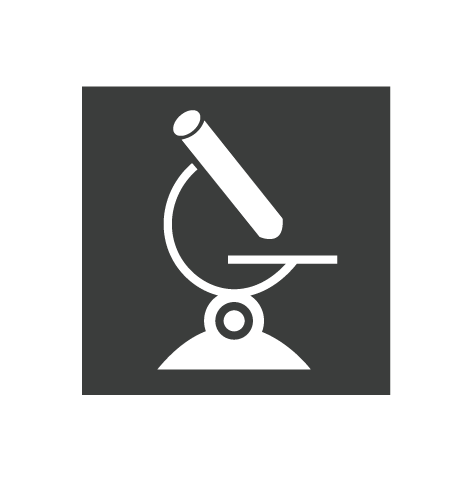 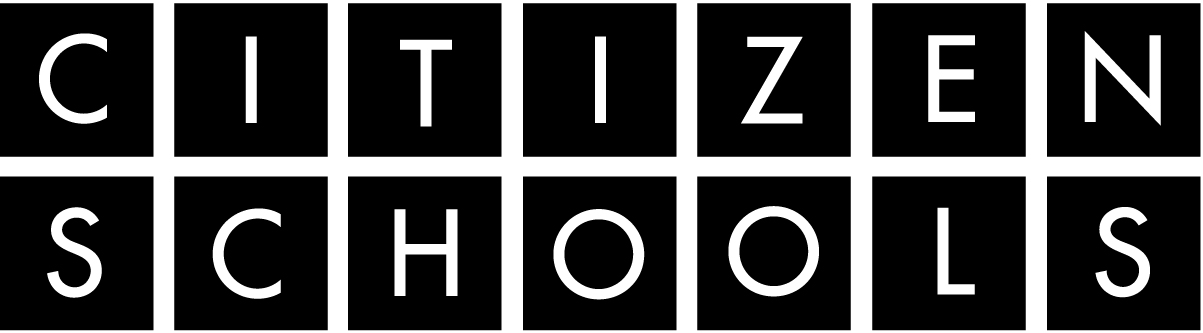 Apprenticeship
Tech Challenge/LESSON 7 – page 1
Construction - 2
Standards for Unit
Today the teams will continue working on their final devices.
Citizen Schools Unit Standard #1: CS Students will use a Design Process to create ideas or products
Citizen Schools Unit Standard #2:Citizen Schools students will demonstrate an ability to work as a member of a team
Lesson Objective
Lesson Agenda
Assume shared responsibility for collaborative work 
 Adapt to varied roles, jobs responsibilities, schedules and context
5 Min
5 Min
10 Min
5 Min
Common Core Standard
ELACCSS.ELA-Literacy.WHST.6-8.2
Write informative/explanatory texts, including the narration of historical events, scientific procedures/ experiments, or technical processes.
Hook: Set up construction
Mini-Lesson: Safety and sharing roles
65 Min
Activity 1: Construction
Activity 2: Journaling
Assessment: Exit Ticket
Lesson Preparation
Materials
Space: Clear the space, ensure tables are arranged so students can sit in their challenge teams. They will be up an about, working on construction throughout this lesson. At the end, they will have to store their work in progress somewhere safe. Tubs may be valuable for this, otherwise some secure area will be necessary.

 Group: The students will need to sit with their groups for this lesson. 

 Resources: Students will require their journals, prototypes and construction material/equipment. Exact construction materials will vary dramatically from year to year and team to team. Review student responses from the previous week to determine what you need to gather.
Each team’s binder
The teams’ prototypes
Construction materials, based off of what the various teams need, the annual challenge and material availability
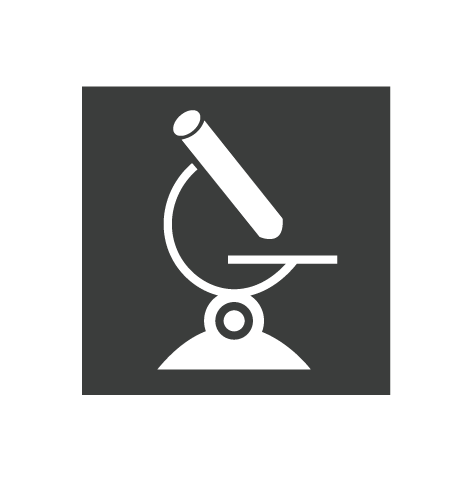 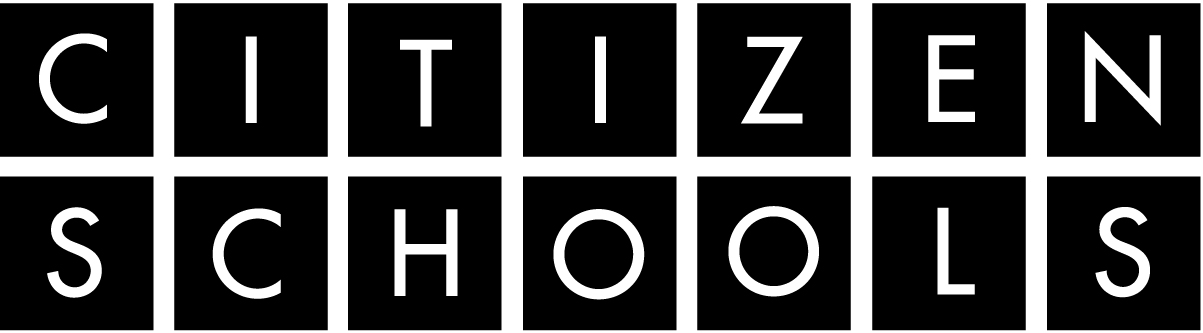 Apprenticeship
Tech Challenge/LESSON 7 – page 2
Objective: Assume shared responsibility for collaborative work
Hook
5 Minutes
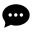 Student Says…
The students will very likely be excited to continue building their devices, utilize that energy to get them straight to work. 
Have them help you set up the space, get out their prototypes, equipment, raw materials, etc. 
Essentially, the goal today is to get them up and running, working on construction as quickly as possible. We want to maximize their time so they can finish before competition day.
“I wasn’t here last week”
Absent students are a great source for demonstrating proper team-work skills. Have the other members of their teammates fill them in on what construction steps took place, what needs to happen this week and how they can help out.
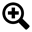 Mini-Lesson
5
Minutes
Closer Look!
Objectives / Agenda: Go over the schedule for the day, today the goal will be to have their final devices started.   

 Preview assessment: Today’s assessment will be a very quick exit ticket. 

 Direct Teach/Connections: Remind the students about safety and that we need to use our time wisely, there is only this week and next to finalize construction on the devices. Everyone on the team has a different role, and these roles will be very important for these final two lessons. Only by working together and filling their roles will they be able to finish. Be sure to share your progress with one another and plan accordingly dependent on the teammates progress.
The students should have a good amount of momentum from the previous week. We’ll want to maintain that (and maximize our construction time today,) which is why it is unlikely we will need much of a Hook Activity this week. If you expect the students in your classroom will need more of an energetic or topic-relevant start, feel free to have them build small objects out of paper similar to last week.
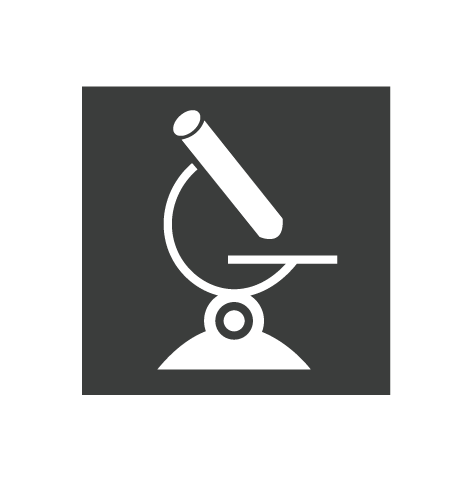 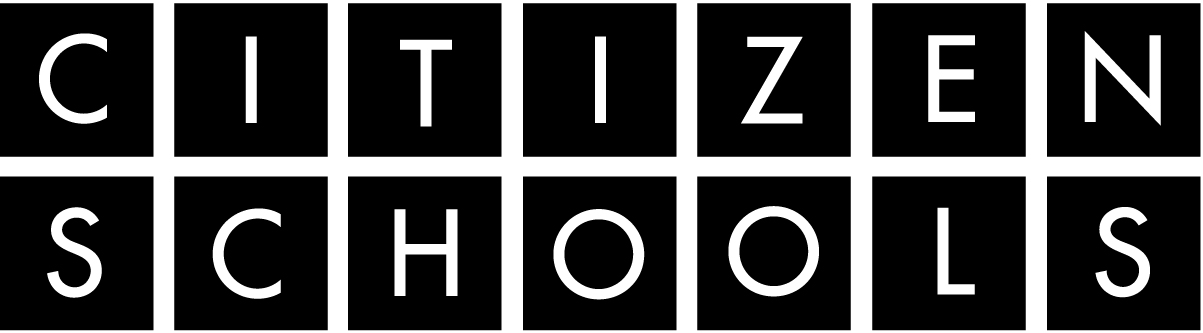 Apprenticeship
Tech Challenge/LESSON 7 – page 3
Objective: Assume shared responsibility for collaborative work
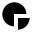 Activity 1 Construction
65 Minutes
Missing Parts…
Have the teams continue building their devices.
 Other than safety, which is detailed in the sidebar to the right, the other priority is that teams are working collaboratively.
Observe all of the teams, help out where necessary on technical questions, but make sure the teams are working together well.
Keep the teams on track, regularly check in with every student to make sure they are filling their role and contributing to the final construction.
Teams may want to use parts from their prototypes, that’s totally acceptable! They won’t need them in the future, other than to facilitate final construction (or if they want to test something.) 
Teams may want to bring the devices home or test them between sessions. Use your best judgment about whether to allow this, dependent on campus restrictions and student responsibility.
Warn the students when there are 5-10 minutes remaining, so as to have enough time at the end for clean up. 
There will be some time remaining next week for finalizing the construction of their devices.
Safety is of the utmost priority during any construction activity. Make sure students are operating all tools safely. Demonstrate the proper procedures and closely observe all construction. Ensure all students have proper personal protective equipment when needed (e.g. safety glasses.) Follow any campus-specific policies and feel free to move this lesson to a more appropriate space, if available.
Activity 2 Journaling
15    Minutes
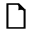 Additional Notes
The requirements of the construction activity will change dramatically from year to year. Understand the rules of this years’ Challenge and your students’ proposed solutions so you can prepare the space, resources and yourself to best support the construction of the devices.
Have the students record the results of the day’s construction activity in their journals. Be sure to include the following items, with the various roles recording appropriate information:
Sketches/photographs of the construction process
Any changes that arose due to construction limitations
Any results from testing
How the various team members contributed to the updated prototyping and feedback process
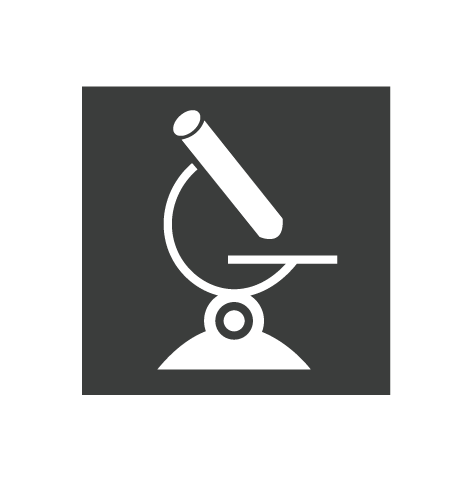 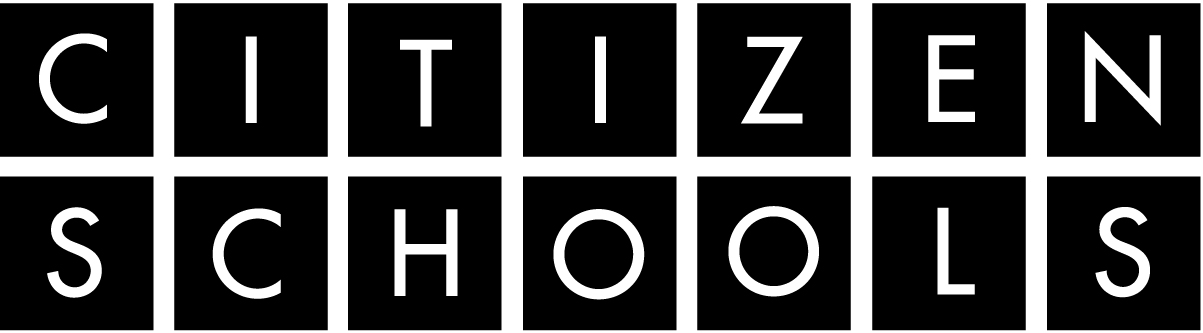 Apprenticeship
Tech Challenge/LESSON 7 – page 4
Objective: Assume shared responsibility for collaborative work
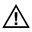 Field Tips
Assessment
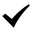 5
Minutes
Teams might vary quite dramatically in their construction speed/ability. While some may finish early and have plenty of time to practice, many might be cutting time very close at the end. Encourage everyone to try their hardest and help keep the slower teams on track, don’t let them get discouraged, talk about modification that might enable them to finish their devices before the competition.
Teach Back / Exit Ticket:  The assessment for this class will be an exit ticket that summarizes todays’ activities. Feel free to edit the exit ticket based on changes in the annual topic for the Challenge. 

 Key Questions:  In what way did you demonstrate teamwork today?
This question will help you determine which teams are working well and which are not by comparing team members’ responses. 

 Demonstration of Mastery: Sample question: “Is the space where you were working today fully cleaned up?”
Sample Answer: “Yes.”
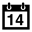 Future Plans
Next week we’ll finalize construction and prepare for competition day.
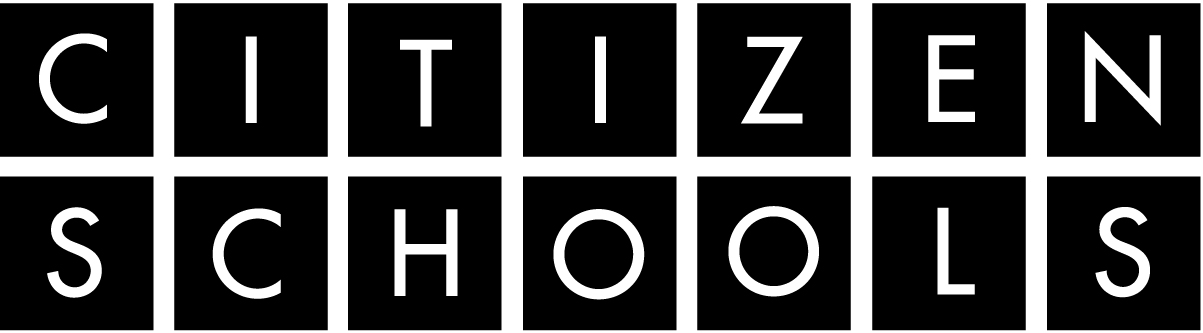 Tech Challenge Apprenticeship
Lesson 7 – Construction 2
Exit Ticket
Name:
Is your space fully cleaned up?



Are there any supplies or equipment that you still need to
finish constructing your device?


What was your role in during construction time?




In what way did you demonstrate teamwork today?
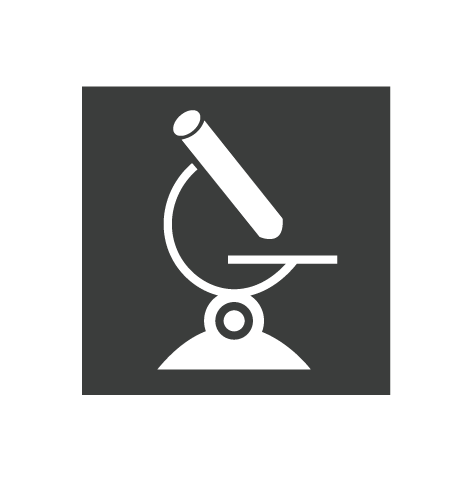 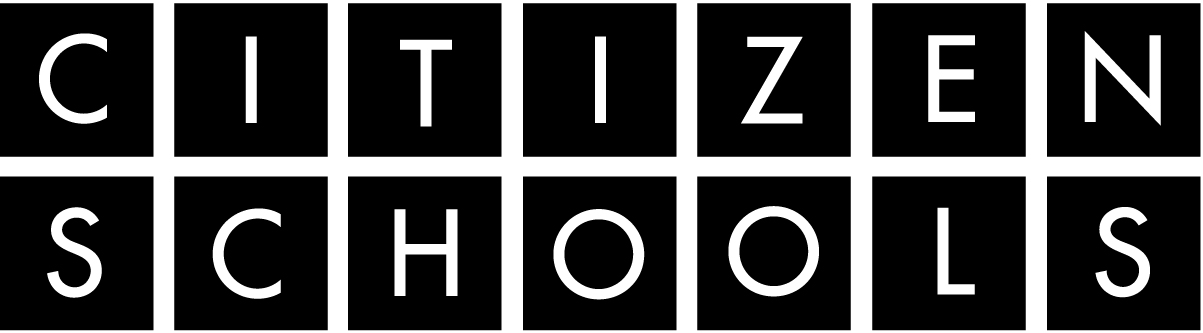 Apprenticeship
Tech Challenge/LESSON 8 – page 1
Final Challenge Prep
Standards for Unit
Today the teams will finalize any remaining construction, prepare their journals and practice presentations to the judges.
Citizen Schools Unit Standard #1: CS Students will use a Design Process to create ideas or products
Citizen Schools Unit Standard #2:Citizen Schools students will demonstrate an ability to work as a member of a team
Lesson Objective
Lesson Agenda
Assume shared responsibility for collaborative work 
 Adapt to varied roles, jobs responsibilities, schedules and context
5 Min
5 Min
35 Min
20 Min
20 Min
Hook: Challenge day logistics
Common Core Standard
5 Min
Mini-Lesson: Summary of the day
ELACCSS.ELA-Literacy.WHST.6-8.2
Write informative/explanatory texts, including the narration of historical events, scientific procedures/ experiments, or technical processes.
Activity 1: Final construction
Activity 2: Practice presentation in groups
Activity 3: Journaling
Assessment: Exit Ticket
Lesson Preparation
Materials
Space: Clear the space, ensure tables are arranged so students can sit in their challenge teams. They will be up an about, working on construction throughout this lesson. At the end, they will have to store their work in progress somewhere safe. Tubs may be valuable for this, otherwise some secure area will be necessary.

 Group: The students will need to sit with their groups for this lesson. 

 Resources: Students will require their journals, prototypes and construction material/equipment. Exact construction materials will vary dramatically from year to year and team to team. Review student responses from the previous week to determine what you need to gather.
Each team’s binder
The teams’ prototypes
Construction materials, based off of what the various teams need, the annual challenge and material availability
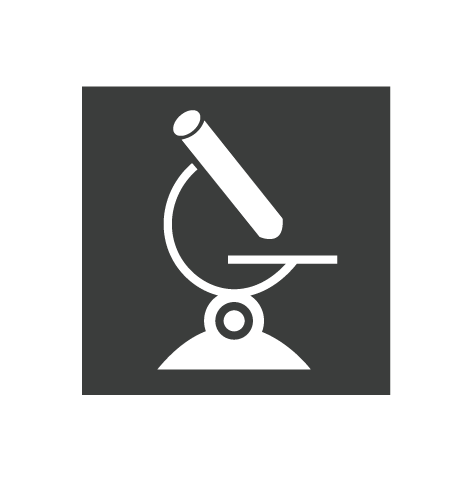 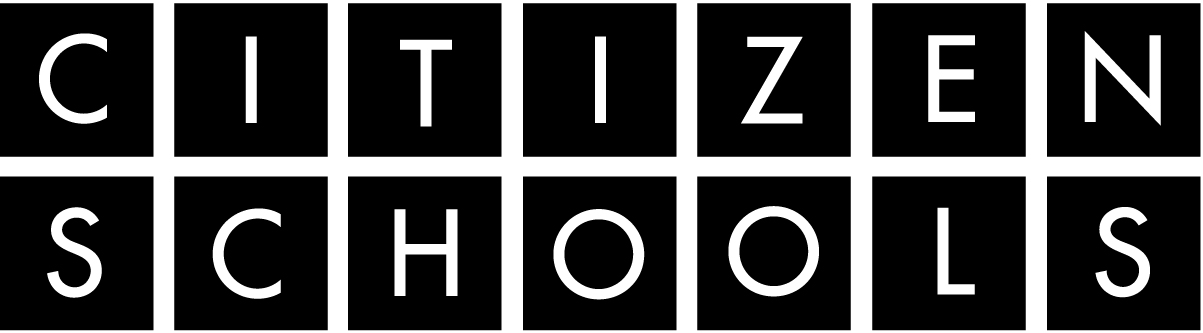 Apprenticeship
Tech Challenge/LESSON 8 – page 2
Objective: Assume shared responsibility for collaborative work
Hook – Challenge Logistics
5 Minutes
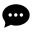 Student Says…
With the competition day coming up after this session, cover the details and logistics of the challenge day by passing out the datasheet (or something similar)attached at the end of this lesson, with correct information, to all of the students.
Go over all of the details and make sure their logistical issues are being taken care of.  
This is the same datasheet from week 1, but is a reminder for the students. 
The students will very likely be excited to continue their projects (and possibly behind on schedule) so we will want to get to the first activity as quickly as possible.
Announce to the class this is the final session before competition day! We need to wrap everything up and be ready for the competition by the end of the day.
“We won’t be ready for competition day!”
The Tech Challenge isn’t entirely about trying to demonstrate their device. They will also be judged on their journal, presentation and a variety of secondary awards (such as team spirit, safety, etc.) Even if they don’t have their device completely ready to compete at the highest level, they should still show up and try their hardest!
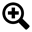 Mini-Lesson
5
Minutes
Closer Look!
Objectives / Agenda: Go over the schedule for the day, today’s goal is to be ready for the competition day this weekend.   

 Preview assessment: Today’s assessment will be a very quick exit ticket. 

 Direct Teach/Connections: Remind the students about safety and that we need to use our time wisely. This is the final week before the competition! Refer to thetechchallenge.thetech.org for any final logistical details.
Logistical issues will always come up for students on the weekends. Use whatever resources you have available at campus to encourage every student to come to the challenge day. Parents are not only allowed, but encouraged to come and watch their children compete.
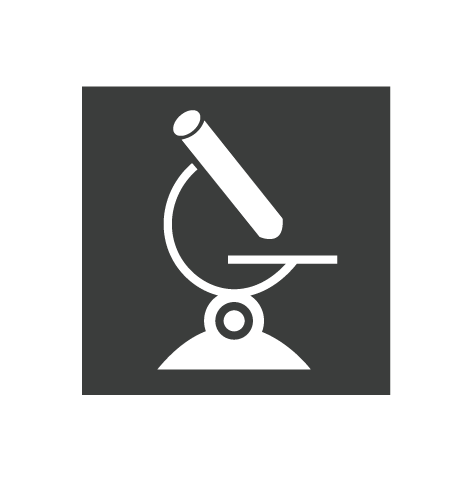 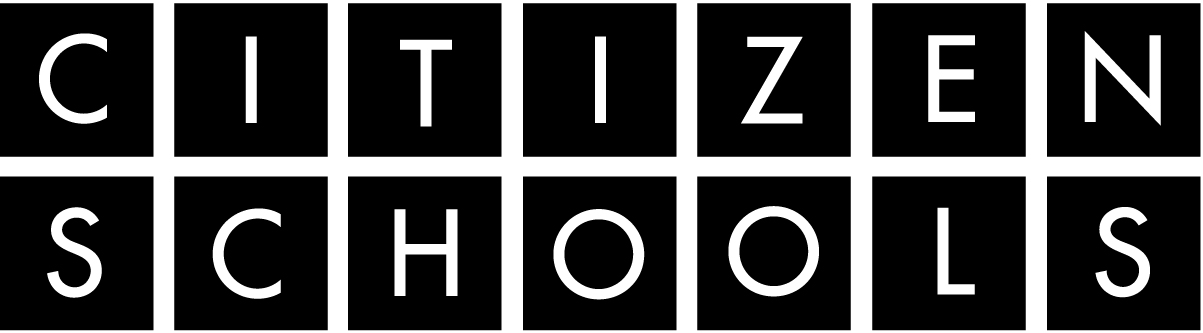 Apprenticeship
Tech Challenge/LESSON 8 – page 3
Objective: Assume shared responsibility for collaborative work
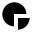 Activity 1 Construction
35 Minutes
Missing Parts…
Have the students finalize construction on their devices
With only ~3 hours over the past few lessons, some teams might not be finished at the end of this time. Feel free to either set up extra outside of class time for construction or, if, in your judgment, these teams will be responsible, to allow them to take the devices home and work on them there. 

Cut groups off at 30 minutes, forcing everyone to clean up for the last 5 (or more, if you anticipate a particularly messy construction period.) 
Be strict about time, it is easy for groups to get caught up in their construction and want to run over into the other, extremely important activities or to neglect cleanup time.
Testing the devices will be an issue throughout the construction period. While the Challenge features a competition rig built to museum quality, the students can often simulate the layout and dimensions using tape, string, chairs and other things laying around the classroom. Encourage them to test their devices while constructing in order to make sure everything works.
Activity 2 Practice Pre-performance 
Interviews
20    Minutes
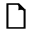 Additional Notes
The requirements of the construction activity will change dramatically from year to year. Understand the rules of this years’ Challenge and your students’ proposed solutions so you can prepare the space, resources and yourself to best support the construction of the devices.
Pair the teams with one another. 
Have one team practice their pre-performance interviews while the other team pretends to be the judges.
The judges should ask questions covering the following topics (also included on a hand out at the end of this Lesson Plan)
What are everyone’s roles on the team? How did team dynamics work and how did everyone’s role contribute to the design process?
How did you deal with challenges and deal with failures?
How and why did you choose the materials and design of your device?
Share some important features in your journal.


If you do not think the students are capable of interviewing one another, ask the CD, CDC. classroom teachers or principal to act as judges.
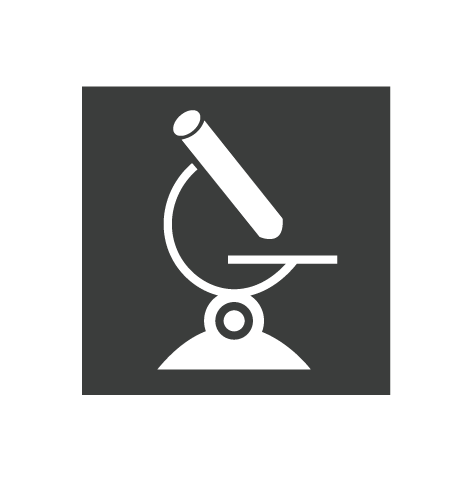 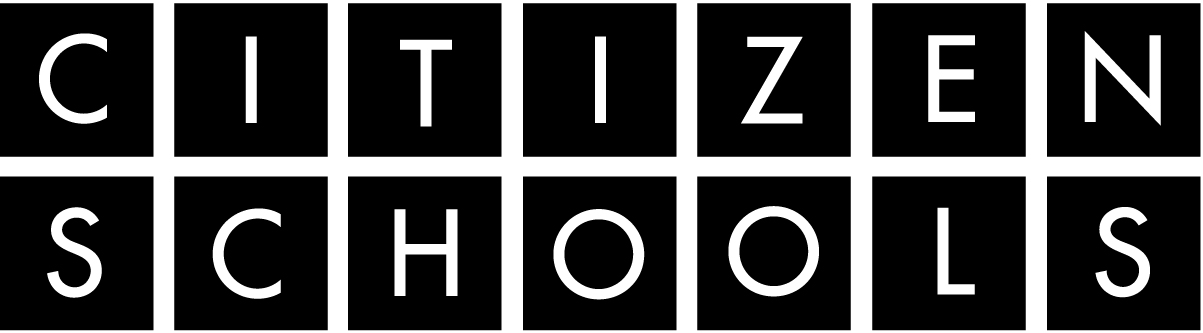 Apprenticeship
Tech Challenge/LESSON 8 – page 4
Objective: Assume shared responsibility for collaborative work
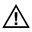 Field Tips
Activity 3 Journaling
20    Minutes
Practicing the interview with each other instead of device testing will force the teams out of the mental space where only the performance of the device is important. Even if the actual device performs poorly, the team might do very well at the challenge by having a well developed journal, good teamwork and strong interview. Furthermore, practicing the interview will make the teams less nervous come competition day.
Have the students finalize their journals for presentation. 
Focus on organization and check for the following details:
Every page is numbered/dated
Every drawing has measurements/labels
A complete list of materials in the device
A complete list of material costs
A summary of the real world relationship (how would you scale this up?)
Any results from testing
Minutes from team meetings (summaries of the times when the team met together)
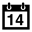 Future Plans
Next week will vary depending on your individual campus. Most will review the competition day!
Assessment
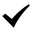 5
Minutes
Teach Back / Exit Ticket:  The assessment for this class will be an exit ticket that summarizes todays’ activities. Feel free to edit the exit ticket based on changes in the annual topic for the Challenge. 

 Key Questions:  Are all of your supplies, materials and device ready for competition day?

 Demonstration of Mastery: Sample question: “Is the space where you were working today fully cleaned up?”
Sample Answer: “Yes.”
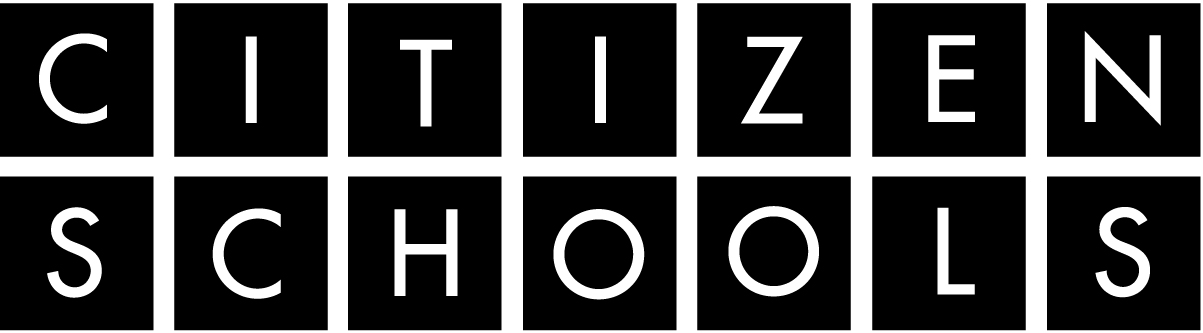 Tech Challenge Apprenticeship
Lesson 8 – Final Challenge Prep
Challenge Datasheet/Take home information
Name:
The Tech Challenge will be on ____________ day

You should arrive at the Tech Museum (or other competition
venue no later than _____________

The address for the Tech Museum is (replace for other venue)
201 South Market Street
San Jose, CA, 95113

You are responsible for bringing _____________________
to the Tech Challenge

The website for the Tech Challenge, which includes many 
details and answers questions is 
thetechchallenge.thetech.org
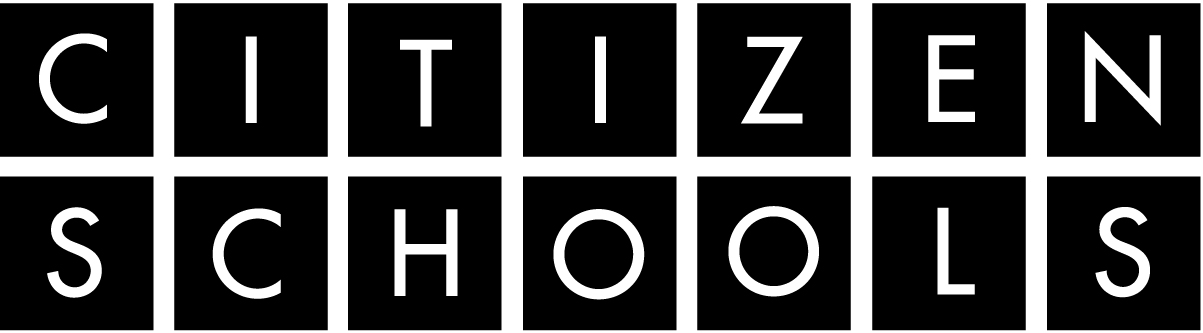 Tech Challenge Apprenticeship
Lesson 8 – Final Challenge Prep
Judge Interview Guiding Questions
What are everyone’s roles on the team? How did team dynamics work and how did everyone’s role contribute to the design process?
How did you deal with challenges and deal with failures?
How and why did you choose the materials and design of your device?
Share some important features in your journal.
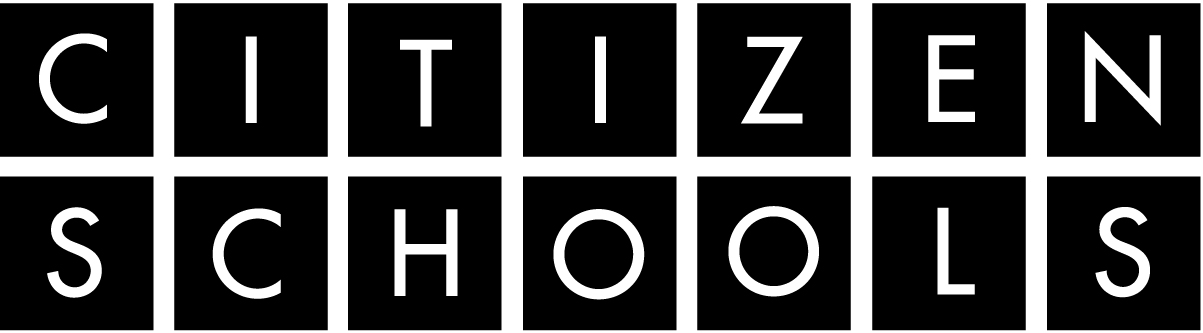 Tech Challenge Apprenticeship
Lesson 7 – Construction 2
Exit Ticket
Name:
Is your space fully cleaned up?



Are all of your supplies, device and journal prepared for 
the competition day?


If not, what else do you have to do before being ready for 
the competition?
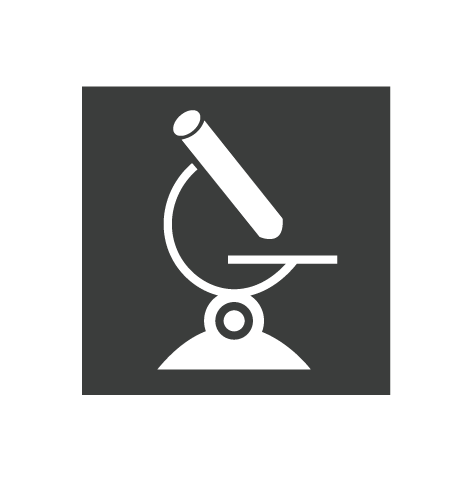 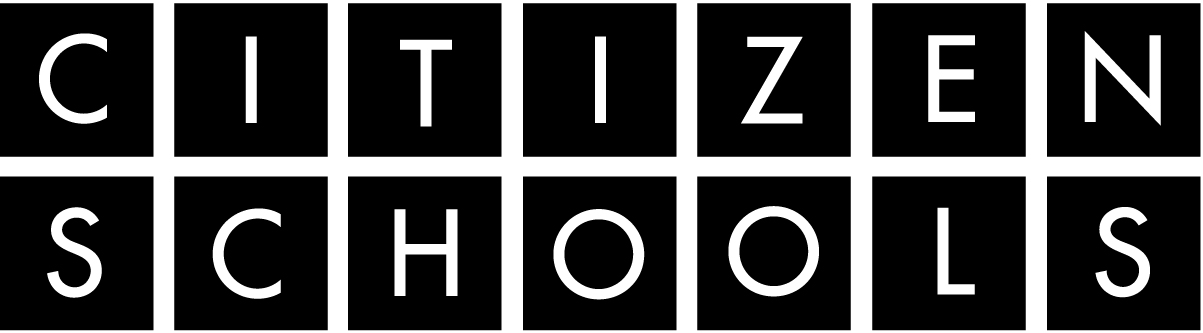 Apprenticeship
Tech Challenge/LESSON 9 – page 1
Challenge Review
Standards for Unit
This lesson is optional in the unit. See the extended note on the unit guide. In a standard 10 week cycle, you will have 2 weeks after the challenge. This will be a review week, next week will be a fun class or campus wide competition.
Citizen Schools Unit Standard #1: CS Students will use a Design Process to create ideas or products
Citizen Schools Unit Standard #2:Citizen Schools students will demonstrate an ability to work as a member of a team
Lesson Agenda
Lesson Objective
10 Min
Explain the value of contributions made by each team member
 Identify steps in a design process
5 Min
20 Min
30 Min
15 Min
Common Core Standard
10 Min
ELACCSS.ELA-Literacy.WHST.6-8.2
Write informative/explanatory texts, including the narration of historical events, scientific procedures/ experiments, or technical processes.
Hook: Congratulate students
Mini-Lesson: Reviewing
Activity 1: Structured review (knows/need to knows)
Activity 2: Active WOW! Prep
Activity 3: WOW! Practice
Assessment: Exit Ticket
Materials
Each team’s journal
The teams’ prototypes
Any results/artifacts from the competition weekend.
Posterboards/tri-folds
Tape/glue
Materials to decorate boards
Lesson Preparation
Space: Clear the space, ensure tables are arranged so students can sit in their challenge teams. 

 Group: The students will need to sit with their groups for this lesson. 

 Resources: Students will require their journals, prototypes and final devices. Any awards or photographs from the weekend will be useful as well. Each team will also need a poster board and some tape/glue. They will also need markers, stickers, etc to decorate their boards. The knows/need to knows chart from week 1.
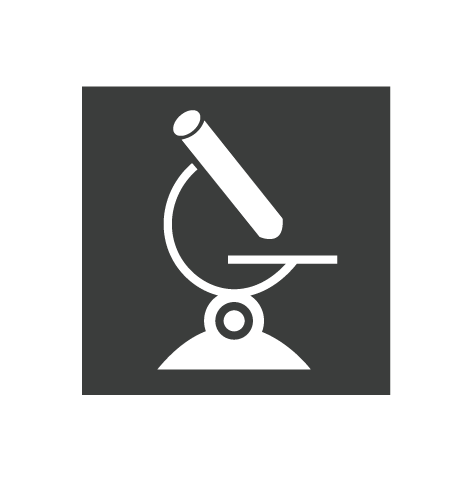 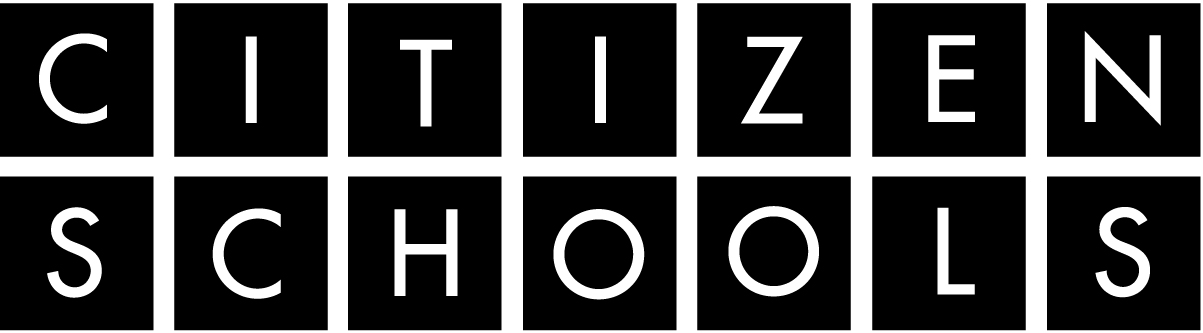 Apprenticeship
Tech Challenge/LESSON 9 – page 2
Objective: Assume shared responsibility for collaborative work
Hook – Congratulate teams
10 Minutes
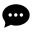 Student Says…
Congratulate all of the students for participating in the challenge, following through with an extended project like this is a huge achievement.
As is showing up and presenting your devices and journals to professionals, that took courage and a lot of teamwork.
Congratulate each team individually in front of the class, specifically mentioning individual things that happened on competition day (make every group feel appreciated.) 
If you were taking pictures on competition day, a slideshow of the highlights will help emphasize how you valued their participation and reward them.
Let the students share any stories with the rest of the group as interjections, but don’t let their chatting and excitement dominate the time.
“We did terrible at the competition!”
Not every (or even necessarily any) group will win awards at the competition. Congratulate the teams for finishing the challenge and participating in the competition, which is a huge achievement in its own right.
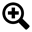 Mini-Lesson
5
Minutes
Closer Look!
Objectives / Agenda: Go over the schedule for the day, today the goal will be to reflect on the competition and be ready for the campus WOW! showcase. Next week we’ll have a mini-competition so you’ll be able to test your devices again. 

 Preview assessment: Today’s assessment will be an exit ticket. 

 Direct Teach/Connections: Anytime you finish a project, either in school or within a career, you always have to take some time to reflect afterwards. This lets you learn from what happened and record any results, plus if you have to present on the details it gives you a chance to prepare for that, which is what we’ll be doing today.
This lesson may feel like a bit of a let down after being so busy with construction and competing over the last 3 weeks. However, reflection time is critical to the learning process. It gives you time to think about what happened, understand our processes and how we might use the new skills in the future. We’ll try to liven up the reflection and WOW! prep by making them active and referring back to the physical devices and competition wherever possible.
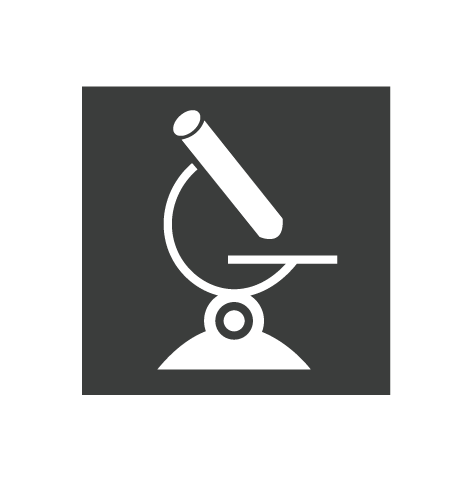 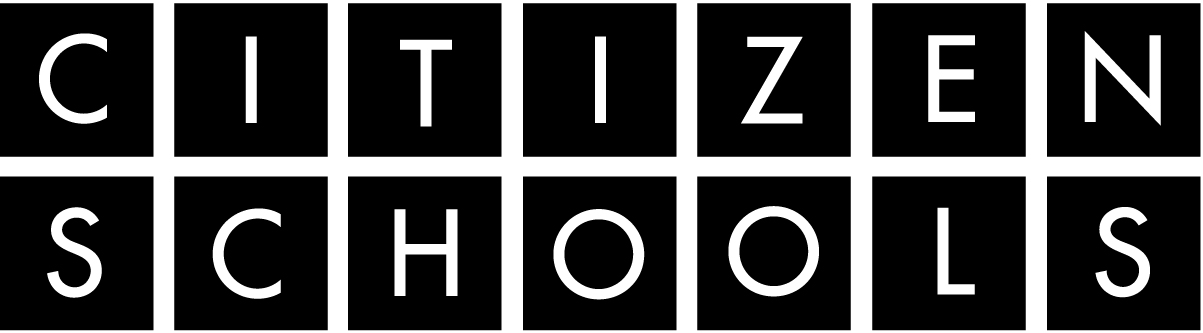 Apprenticeship
Tech Challenge/LESSON 9 – page 3
Objective: Assume shared responsibility for collaborative work
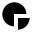 Activity 1 Structured review
20 Minutes
Missing Parts…
Bring the knows/need to knows chart to the front of the class and post it on the board. 
Have the students come up to the board one at a time and starting with the need to knows column either 
Cross off a needs to know line if it was covered during the activity and add a short note about when that happened 
Do not cross off the need to know, adding a note about how they completed the project without this item
Then go to the knows side of the column and have the students, one at a time either
 Cross off a knows item, if we ended up needing that information for the challenge
Do not cross of a knows item if we didn’t use that information, but add a note about how we could have used it differently over the course of the full unit
Finally, create a new column, titled “Things we now know, but didn’t think we’d need to know”
Generate a list of new things they learned, but were not on the original knows/need to knows list. 

Once finished, the class should have a more clear understanding of what they learned and how they used their new knowledge to succeed in the challenge.
The final part of the structured review might be the toughest, since there are likely a bunch of things they didn’t think they’d need to know, but now do! Carefully curate this part so they keep on task and you keep on time.
Activity 2 WOW! Prep
30    Minutes
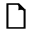 Additional Notes
This is assuming the campus WOW! showcase operates like a traditional science fair or gallery walk, with booths where the students can discuss their projects. If that is not the case at your campus, feel free to adjust Activity 2 to your needs.
Know that we know what we learned and how we used that new knowledge throughout the challenge, we need to get ready for our campus WOW! Showcase. 
The WOW! for this unit is actually our journal, the record of our design process, so we want to show it off!
As a team, transfer the journal to a poster. You can take pages directly out of the journal and tape/glue them to the board or recreate sketches, lists, etc on the board
Make sure the poster includes sections about every type of document in the journal, including
Design sketches
Design progression (Prototype, modifications, final device)
Operating principles
Team minutes
Bill of materials
Testing results
Every team members’ role
Give students 5 minutes at the end of this session to clean their areas up.
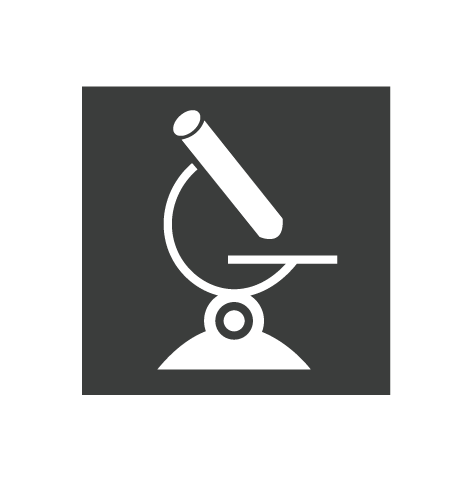 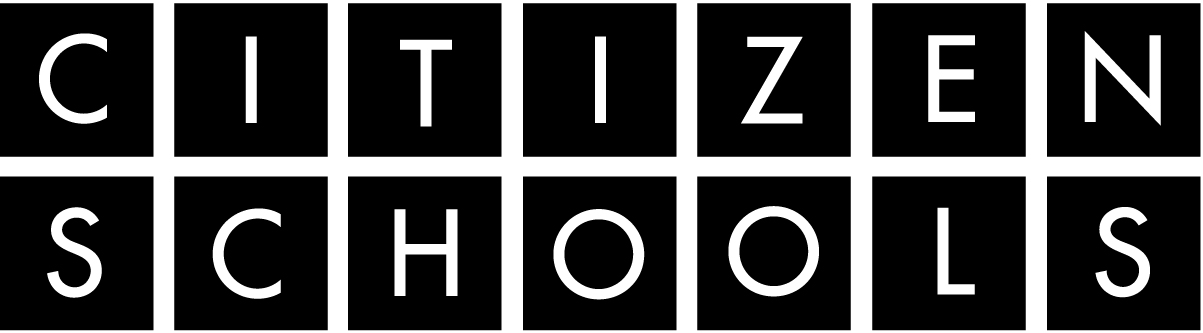 Apprenticeship
Tech Challenge/LESSON 9 – page 4
Objective: Assume shared responsibility for collaborative work
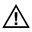 Field Tips
15    Minutes
Activity 3 WOW! Practice
Students might have difficulty pretending to be like the adults in a campus WOW! showcase. Modeling a potential interaction for the group as a whole might help them understand how this will work.
Have the teams set their posters up around the room, in the same manner they might be during the campus WOW! showcase
Have the students then wander about the room much like the parents and community might during the showcase. 
Make sure each student has an opportunity to “man the booth” and talk about the poster and their teams’ experience in the challenge. 
After ~15 minutes of practice conversations, have the students store their posters in a safe location and gather back in their seats.
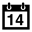 Future Plans
Next week we’ll have some fun by having at least a class-wide competition and possibly a campus-wide one (depending on your campus’ overall participation in the Tech Challenge.)
Assessment
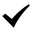 5
Minutes
Teach Back / Exit Ticket:  The assessment for this class will be an exit ticket that summarizes the challenge as a whole. Feel free to edit the exit ticket based on changes in the annual topic for the Challenge. 

 Key Questions:  What was the most difficult part of the Tech Challenge?

 Demonstration of Mastery: Sample question: “What is an example of how your team worked well together throughout the challenge?”
Sample Answer: Will vary, but hopefully demonstrate a sense of gained teamwork and reliance on one another.
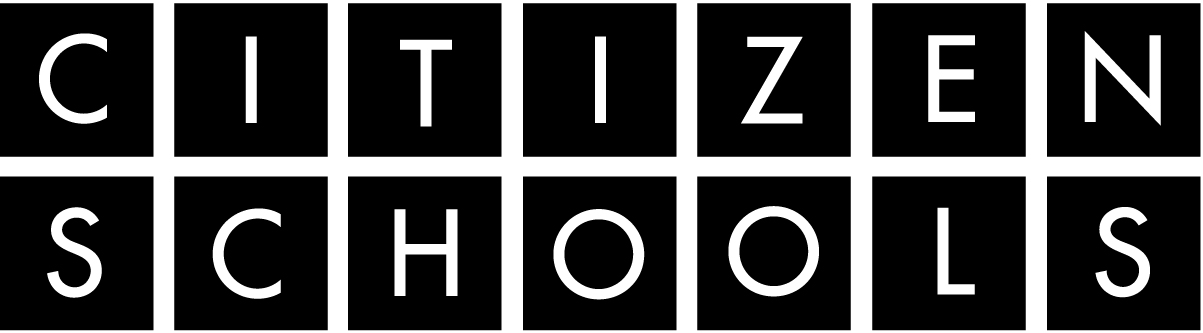 Tech Challenge Apprenticeship
Lesson 8 – Challenge Prep
Exit Ticket
Name:
What was the most difficult part of the Tech Challenge?









What is an example of how your team worked well 
together?
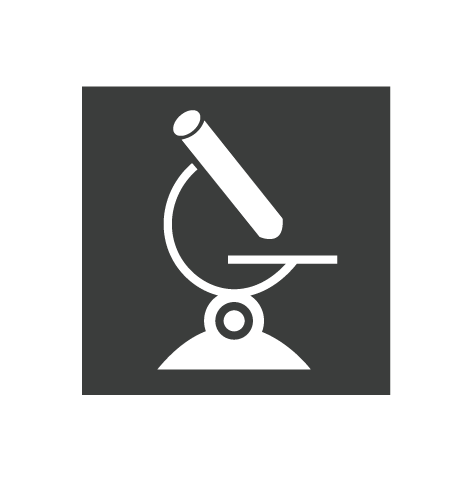 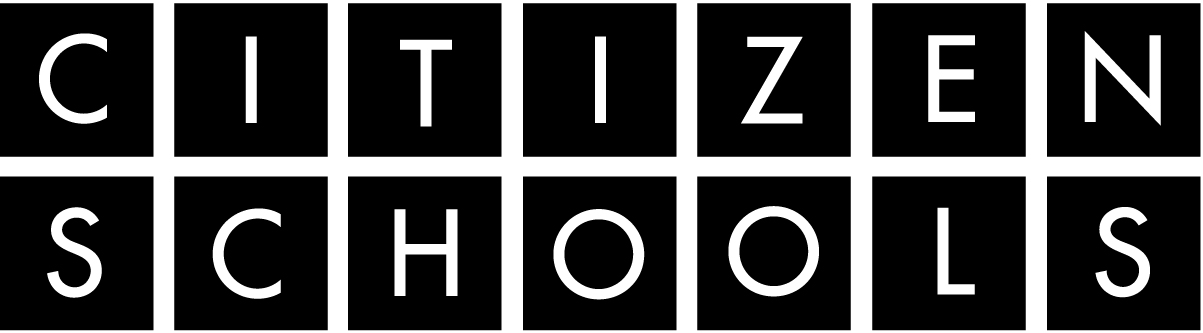 Apprenticeship
Tech Challenge/LESSON 10 – page 1
Campus Competition
Standards for Unit
This is the final session of the unit, to celebrate the successful completion of everything we’ll give everyone another chance to test their devices. If other classrooms on campus participated in the Tech Challenge, arrange with the other TF’s to hold a campus-wide competition. If you are the only class, run it with the teams in your class. For assistance, ask a first shift teacher, your “floater,” DCD, a State Office Staff Member or other guest.
Citizen Schools Unit Standard #1: CS Students will use a Design Process to create ideas or products
Citizen Schools Unit Standard #2:Citizen Schools students will demonstrate an ability to work as a member of a team
Lesson Agenda
5 Min
Lesson Objective
5 Min
Exercise flexibility and willingness to be helpful in making necessary compromises to accomplish a common goal 
Improve a product or process by gathering data and feedback on possible options
70 Min
10 Min
Common Core Standard
ELACCSS.ELA-Literacy.WHST.6-8.2
Write informative/explanatory texts, including the narration of historical events, scientific procedures/ experiments, or technical processes.
Hook: Gather teams, prepare for competition
Mini-Lesson: Review rules
Activity 1: Campus/Classwide competition
Assessment: Clean up/Award Ceremony
Materials
Each team’s devices
Any materials required for setting up a simulated challenge rig and items needed for judging (stopwatches, rulers, etc.)
Lesson Preparation
Space: Clear the space, ensure tables are arranged so students can sit in their challenge teams. If you are running the challenge in your room, set it up such that you can have a simulated rig. If you are running the challenge in a different space, set that up before the lesson

 Group: The students will need to be with their groups for this lesson. 

 Resources: Students will need their devices. Before class, you will have to build a simulated challenge rig within your room or in the larger space for all of the students. The rig does not have to be the same visually, simply have similar geometries or functions as the rig provided by the Tech Museum. A small prize for the winners (candy or similar) would be nice, but is not required.
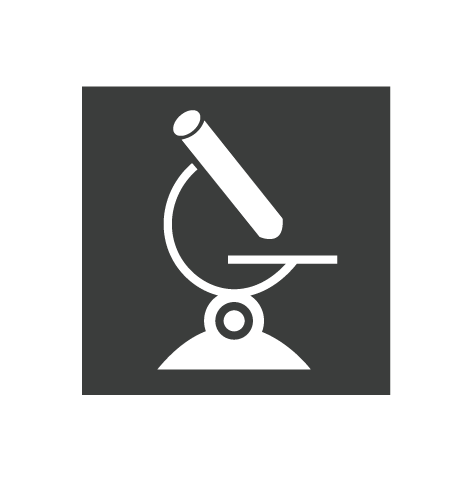 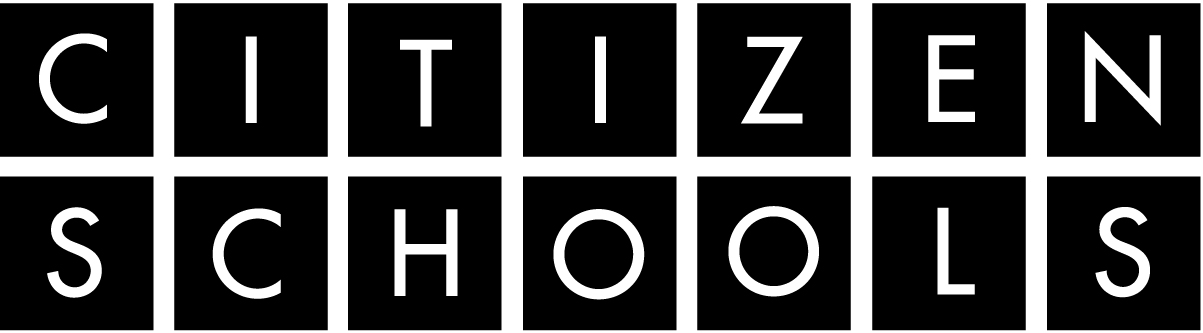 Apprenticeship
Tech Challenge/LESSON 10 – page 2
Objective: Assume shared responsibility for collaborative work
Hook – Gather Groups
5 Minutes
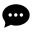 Student Says…
Give the teams ~5 minutes at the beginning of the lesson to get their devices together.
They might need small repairs, tweaks, etc after having not been used since the challenge day. 
This will also serve as focus/gathering time for the students to transition into class time.
“Our device is broken (or not ready)”
Encourage everyone to attempt to compete today to the best of their abilities. They can continue to repair their devices during the competition time or enlist the services of other teams if they need some help.
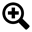 Mini-Lesson
5
Minutes
Closer Look!
Objectives / Agenda: Explain that since they only got to use their devices one time, today we’ll be having a free-for-all competition. The format for the competition will be that we’re totally ignoring the journal and presentation, giving the students a chance to focus on what is likely their favorite part, the devices. They’ll have unlimited trials,  with each trial last the same amount of time and being of the same format of this years’ challenge. Teams will go in order, once all the other teams go (or pass their turn,) they can go again. They can make whatever adjustments they want and are capable of between trials. Whatever trial of theirs scores the highest or performs the best will count. 

 Preview assessment: Instead of an assessment, we’ll have a short award ceremony
This lesson is intended to be very loose and open for the students. They will often want to focus heavily on the actual design and performance of their device, which this gives them a chance to do. This might be a great lesson to invite parents or other guests to help run/watch, so they’ll have another chance to watch the kids test their devices.
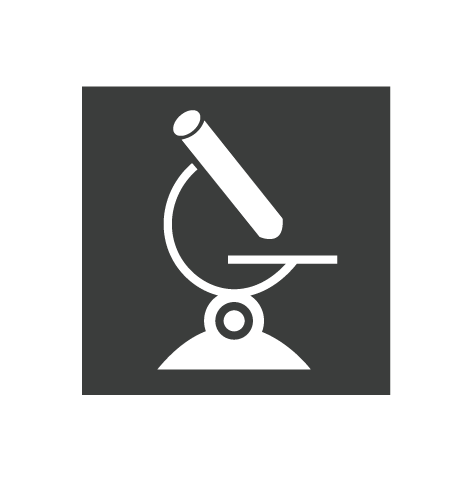 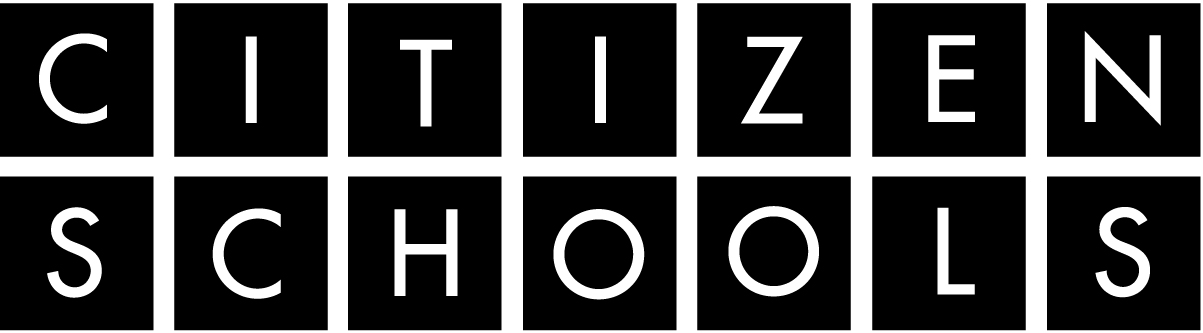 Apprenticeship
Tech Challenge/LESSON 10 – page 3
Objective: Assume shared responsibility for collaborative work
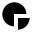 Activity 1 Competition
70 Minutes
Missing Parts…
Give the teams ~70 minutes to compete as many times as possible on your simulated test rig
Record scores or performance on a simple table like the one attached at the end
This competition will work much better with other classes, as multiple TF’s will be able to manage the task of judging and helping/keeping an eye on waiting students. 
Working with multiple classes will also give this a “bigger” feel and get students out of your classroom; it will feel like more of a reward. 
Give teams an unlimited number of trials, but only let teams go again after all the other teams have either attempted or passed
Having students stand in line for trials will be the easiest way to manage this, once they’re done competing they can go to the back of the line. 
Keep an eye on time, try to regularly estimate and warn the class about how many more trials will be allowed
Once time is up have the students gather their devices
Managing the students who are not actively competing  or setting up their devices will be the largest challenge of this lesson. Having multiple rigs might alleviate that problem a bit, but it will be critical to have multiple adults in the competition room. Encourage other Citizen School staff, parents, etc to visit and help out this day.
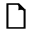 Additional Notes
Best failure isn’t a bad award to receive, engineering is all about failure! You have to make mistakes in order to learn. Celebrating the failures and having fun with them lessens the negativity associated with the process and encourages students.
Assessment/Award Ceremony
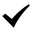 10
Minutes
Give the students a few minutes to clean up their areas and gather together for a quick awards ceremony
Having one TF manage this process while another reviews the scores would be best. 
Rate the teams, giving one best overall, one runner-up, one best failure (for the most exciting failure!) and one best comeback (for the team most improved from competition day to today.) Each years’ rules might have other interesting categories for awards (e.g. most realistic solution) that you can also award for. 
Give out awards for each category, a token such as some candy or other classroom reward would be nice, but simply being called out and applauded is great!
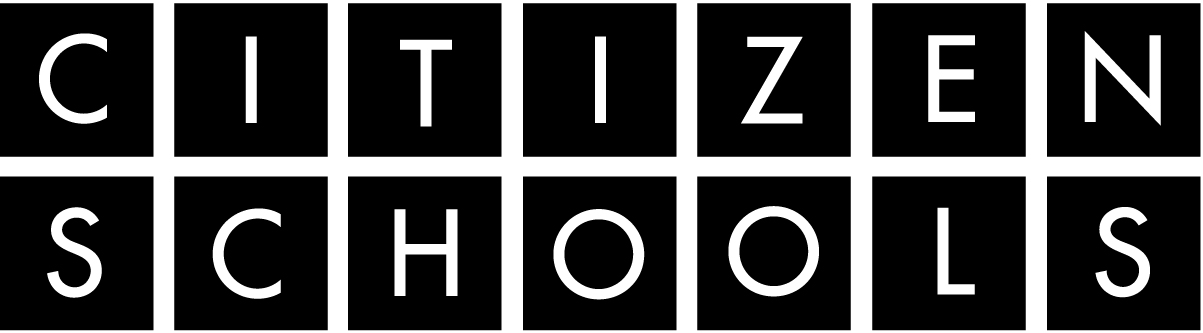 Tech Challenge Apprenticeship
Lesson 10 – Competition
Score Sheet
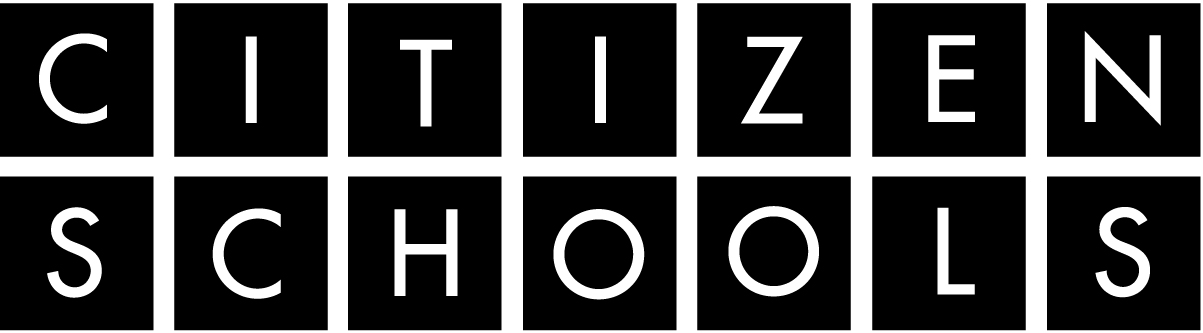 Tech Challenge Apprenticeship
Results